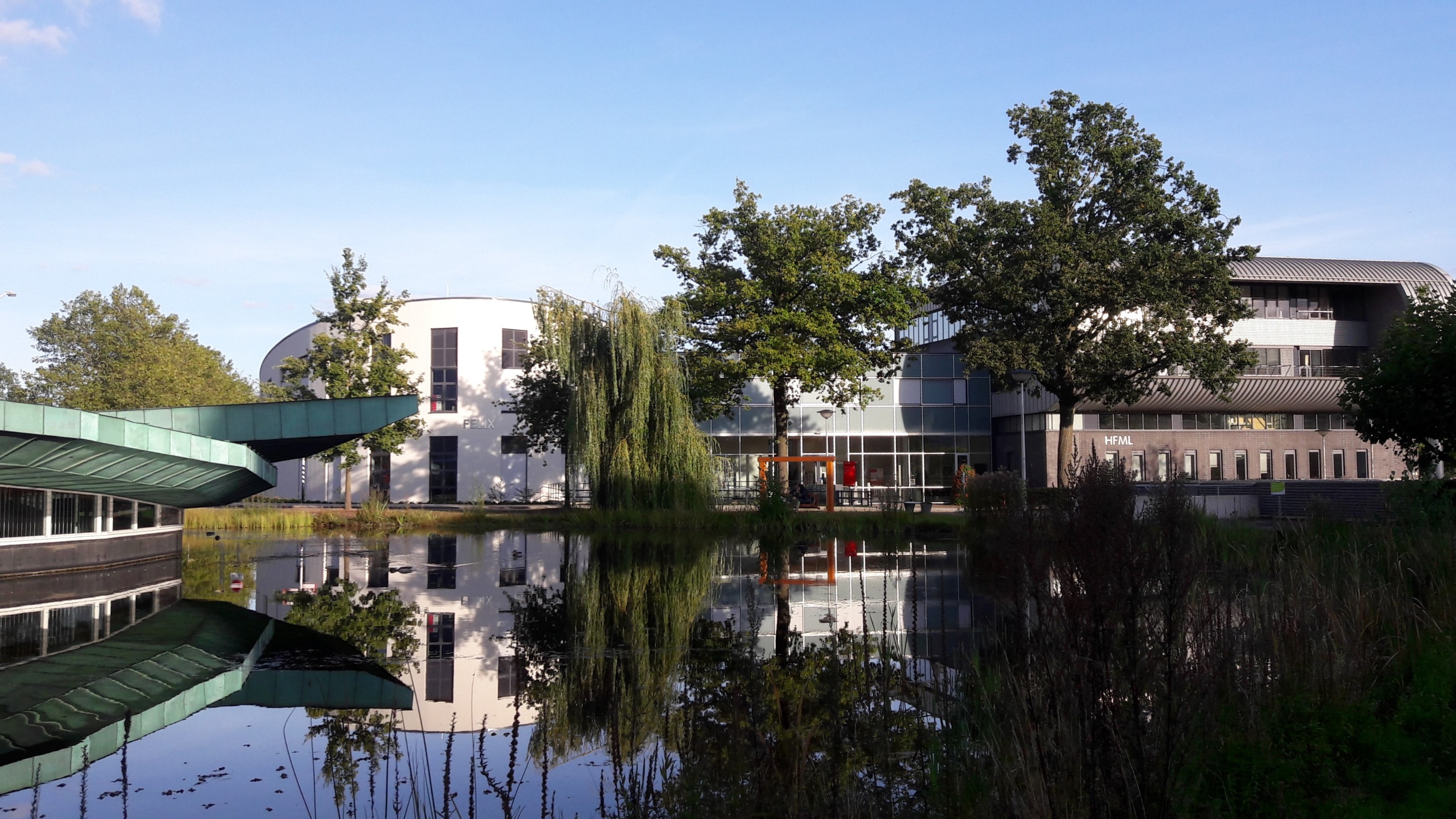 Molecular structure  identification in mass spectrometry by free-electron laser based ion spectroscopy
Jos Oomens
jos.oomens@ru.nl
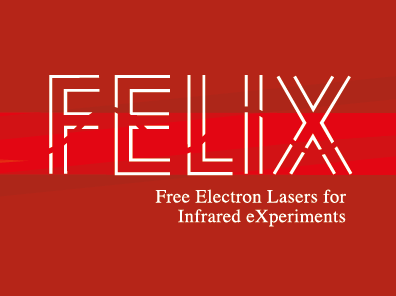 FELIX – Free Electron Laser for infrared experiments
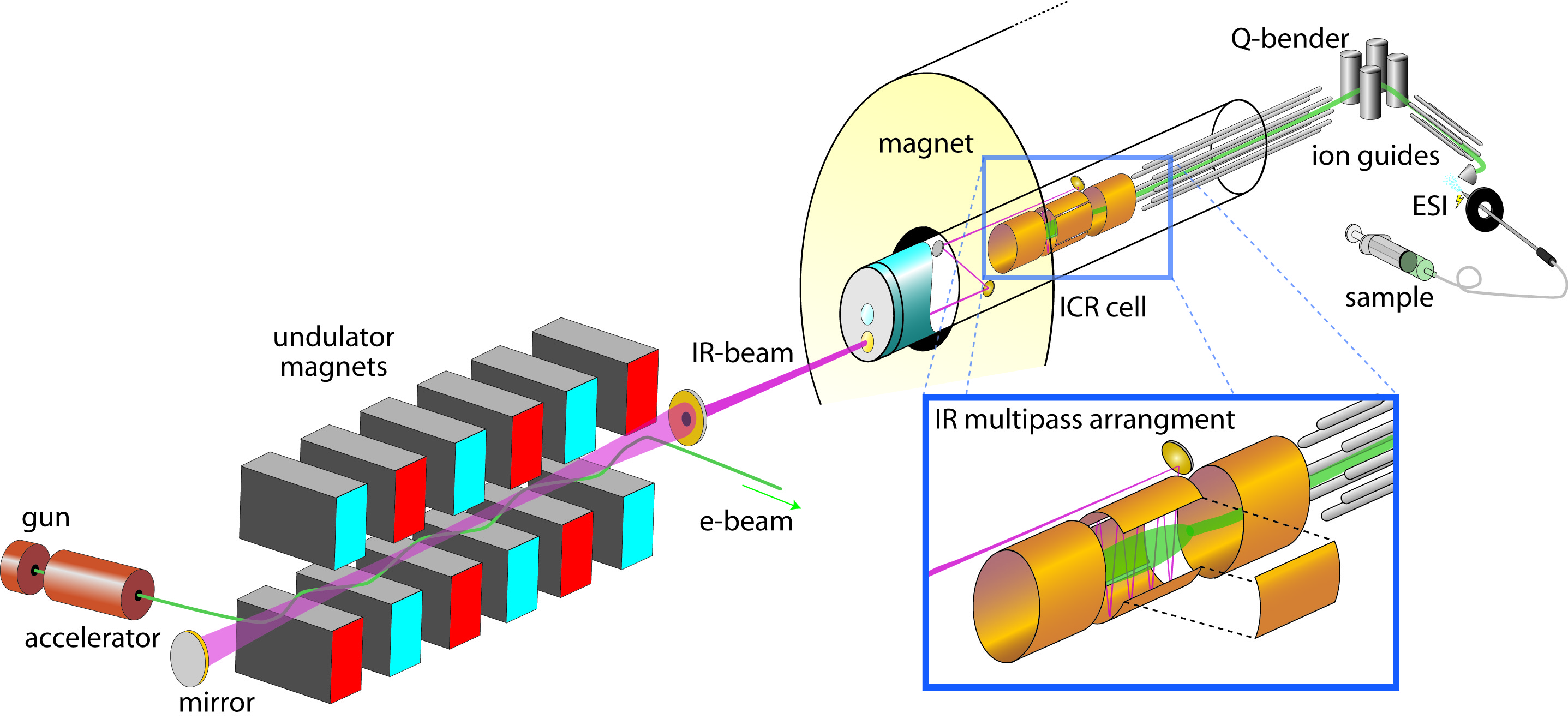 Open access user facility
www.ru.nl/felix
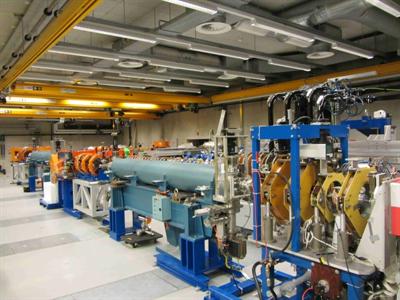 User facility
Wavelength tunable 2.8 – 150 mm
Pulse energy ~100 mJ per 5 ms pulse
FWHM bandwidth >0.4% of l
Mass spectrometry in the analysis of complex mixtures
High sensitivity
High resolution
A.G. Marshall and coworkers, NHFML, Florida
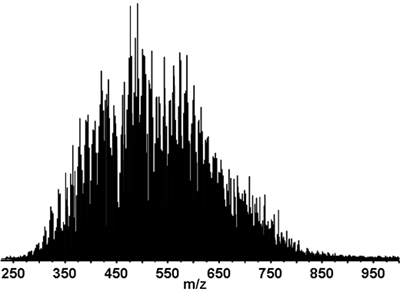 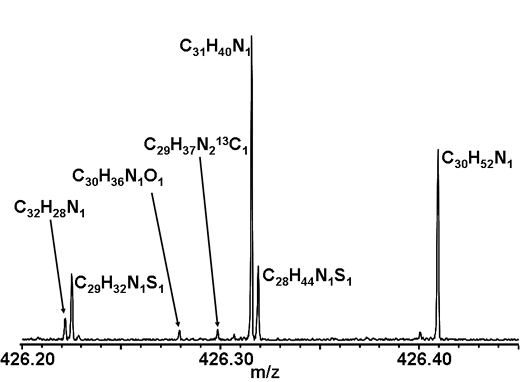 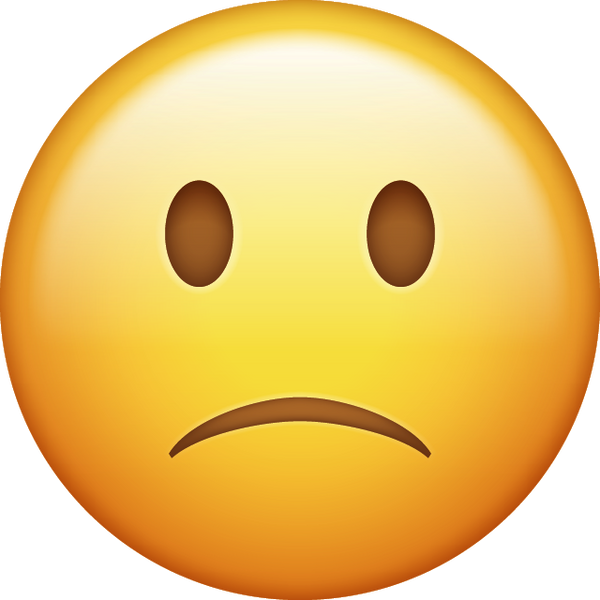 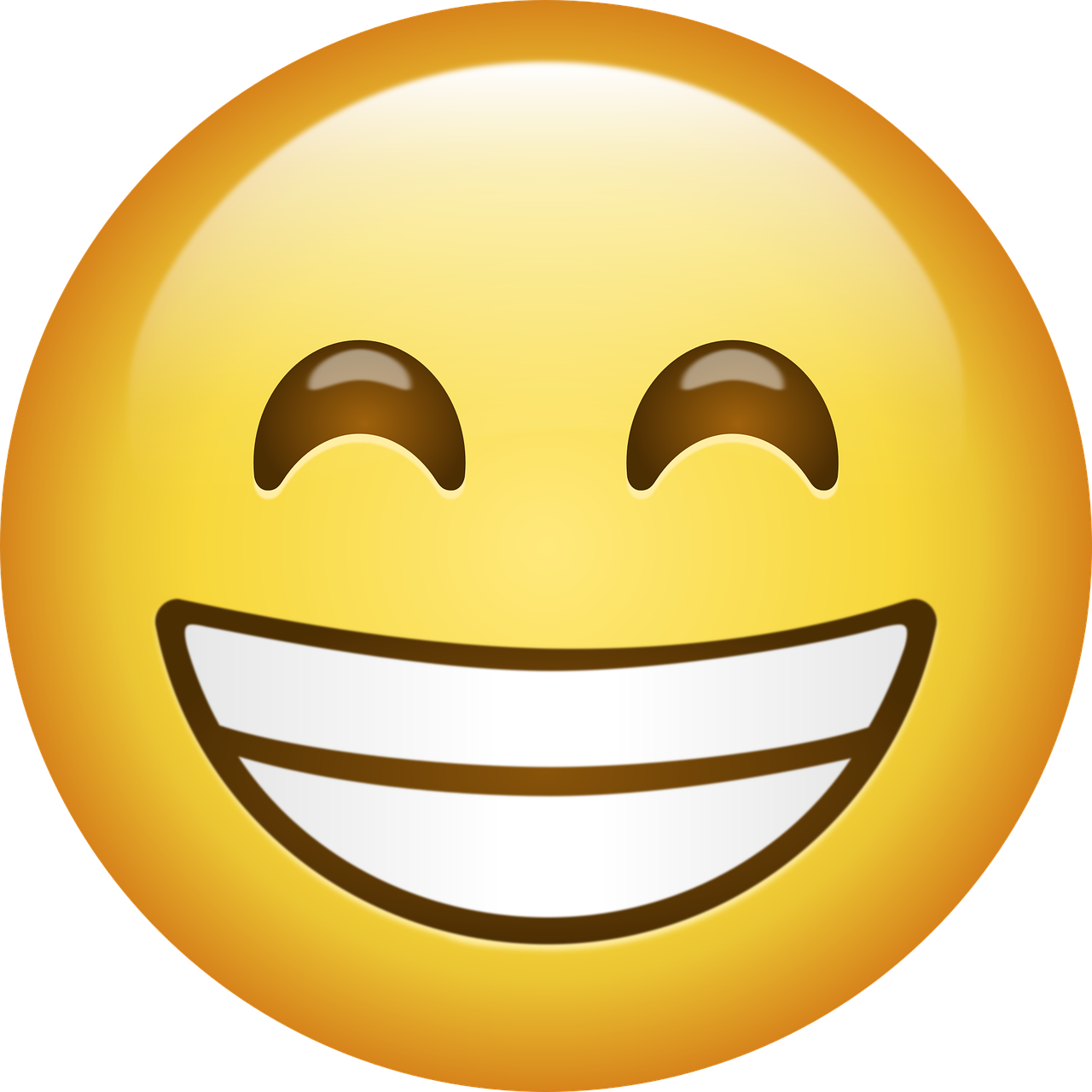 molecular weight               molecular formula               molecular structure
Collision-Induced Dissociation MS/MS for small molecule identification
ion source
mass selection
ion chemistry
mass analysis
ion detector
*
collisional activation
*
m/z
m/z
Fragment spectrum not predictable from QM first principles
MS/MS library search
Identify only known unknowns
MS/MS identification workflow
MS/MS library

~ 100 000
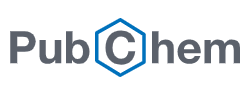 *
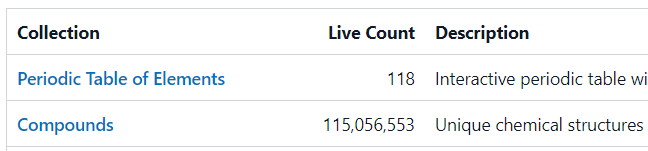 m/z
in silico MS/MS

Heuristic and/or AI
Confidence levels in MS-based molecular ID
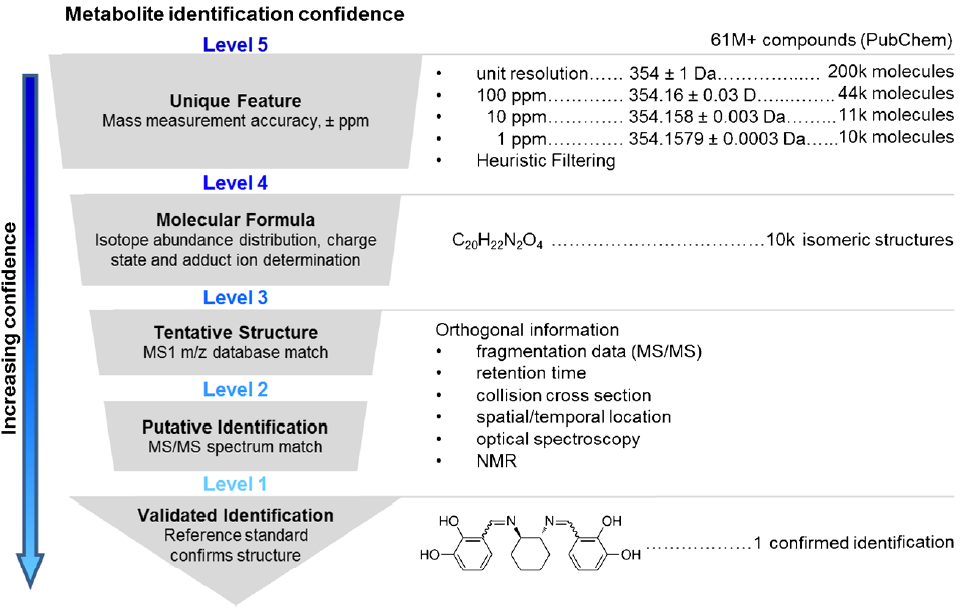 Schrimpe-Rutledge, Codreanu, Sherrod, McLean, JASMS 2016, 27, 1897
Integrate IR spectroscopy with mass spectrometry
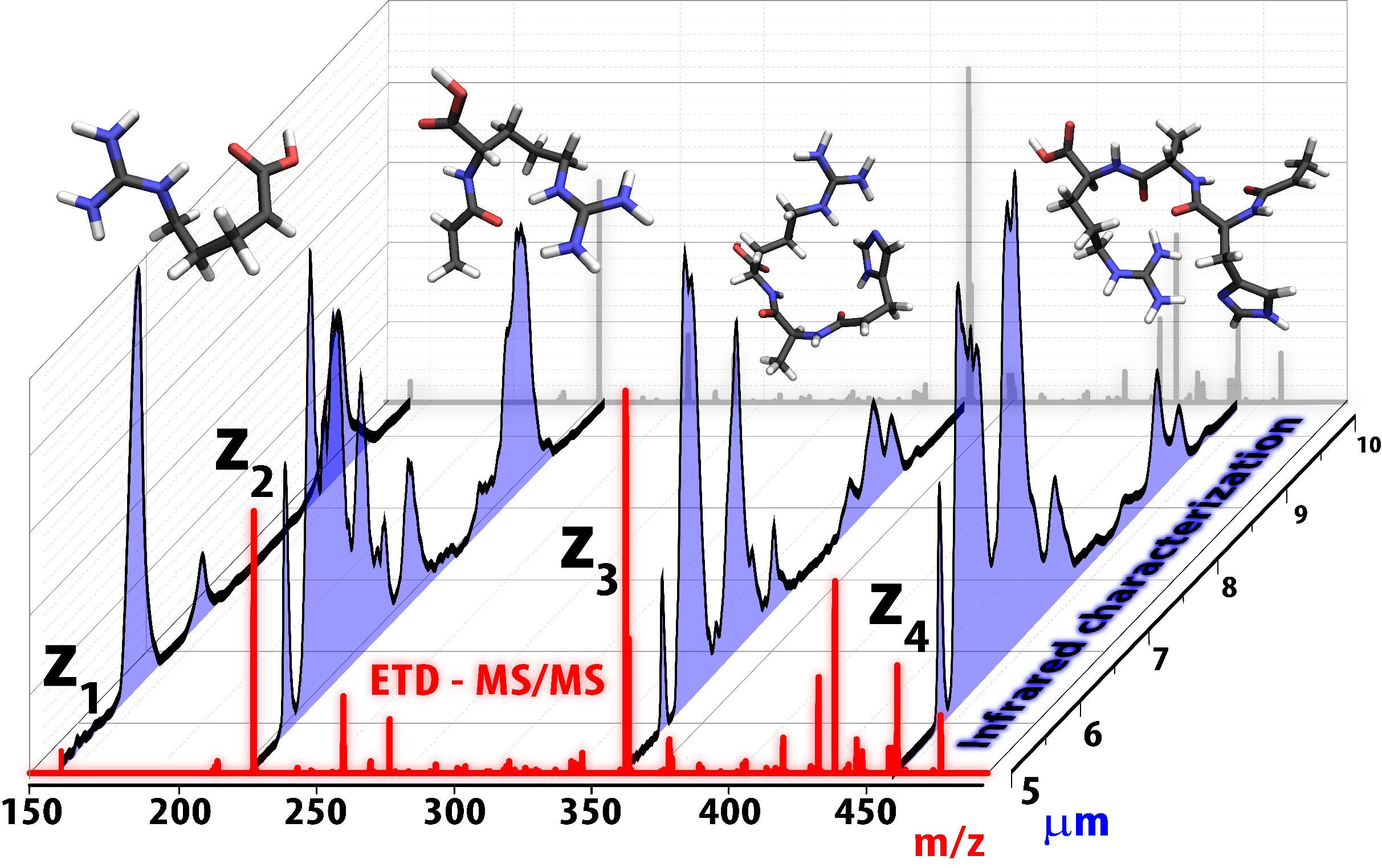 THE CHALLENGE
Ion density in MS	~104 cm-3
Lambert-Beer requires	~1016 cm-3
Martens, Grzetic, Berden, Oomens, Nature Commun. 2016, 7, 11754
Infrared ion spectroscopy (IRIS)
MS
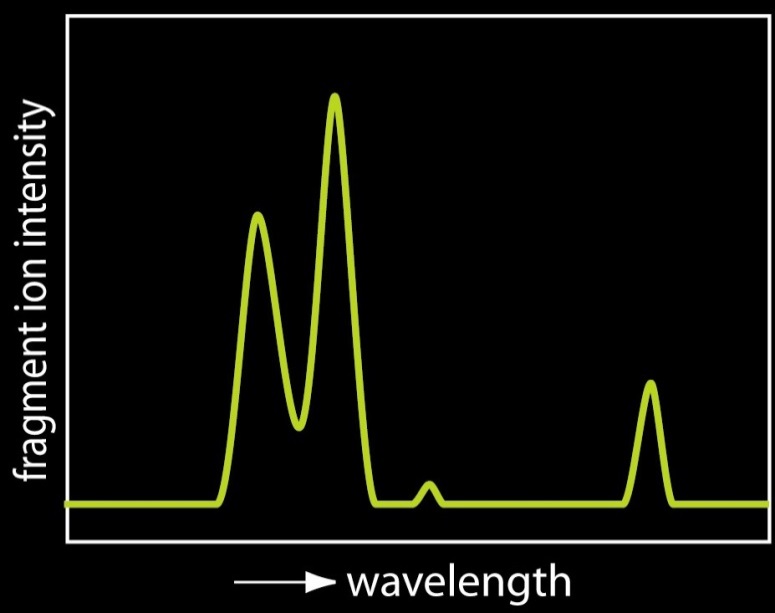 IR spectrum
IR
IR
IR
IR
IR
IR
fragmentation
m/z
m/z
m/z
m/z
m/z
m/z
IR frequency
IR frequency
IR spectroscopy, but with
selectivity of MS
sensitivity of MS
versatility of MS (LC, MS/MS, IMS)
Experimental: modified Bruker AmaZon ion trap mass spectrometer
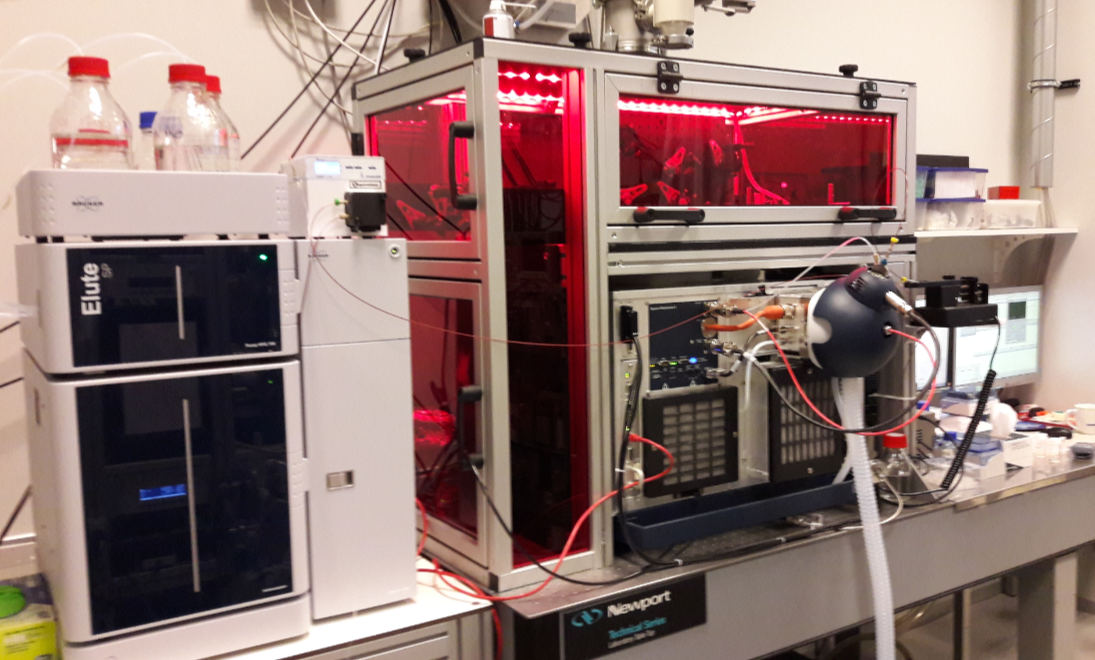 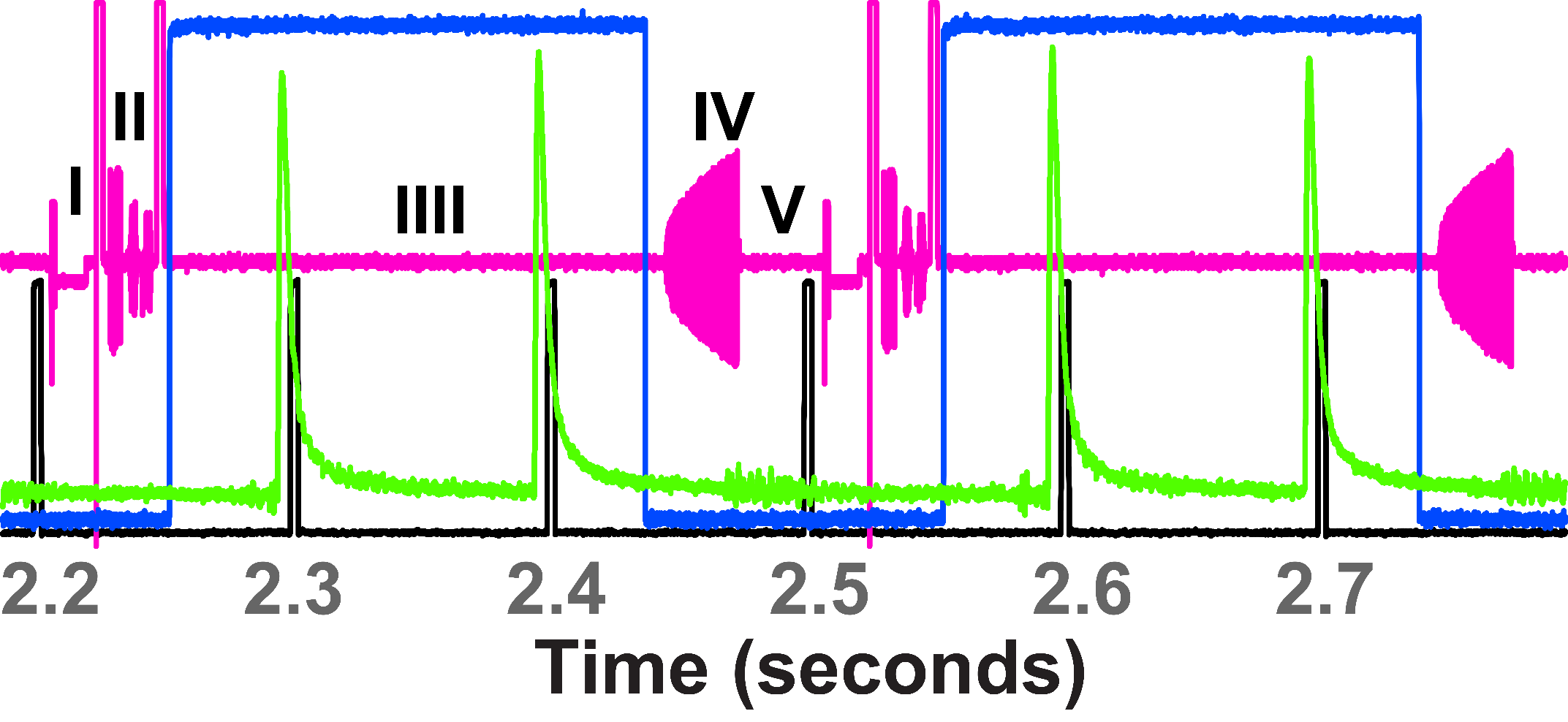 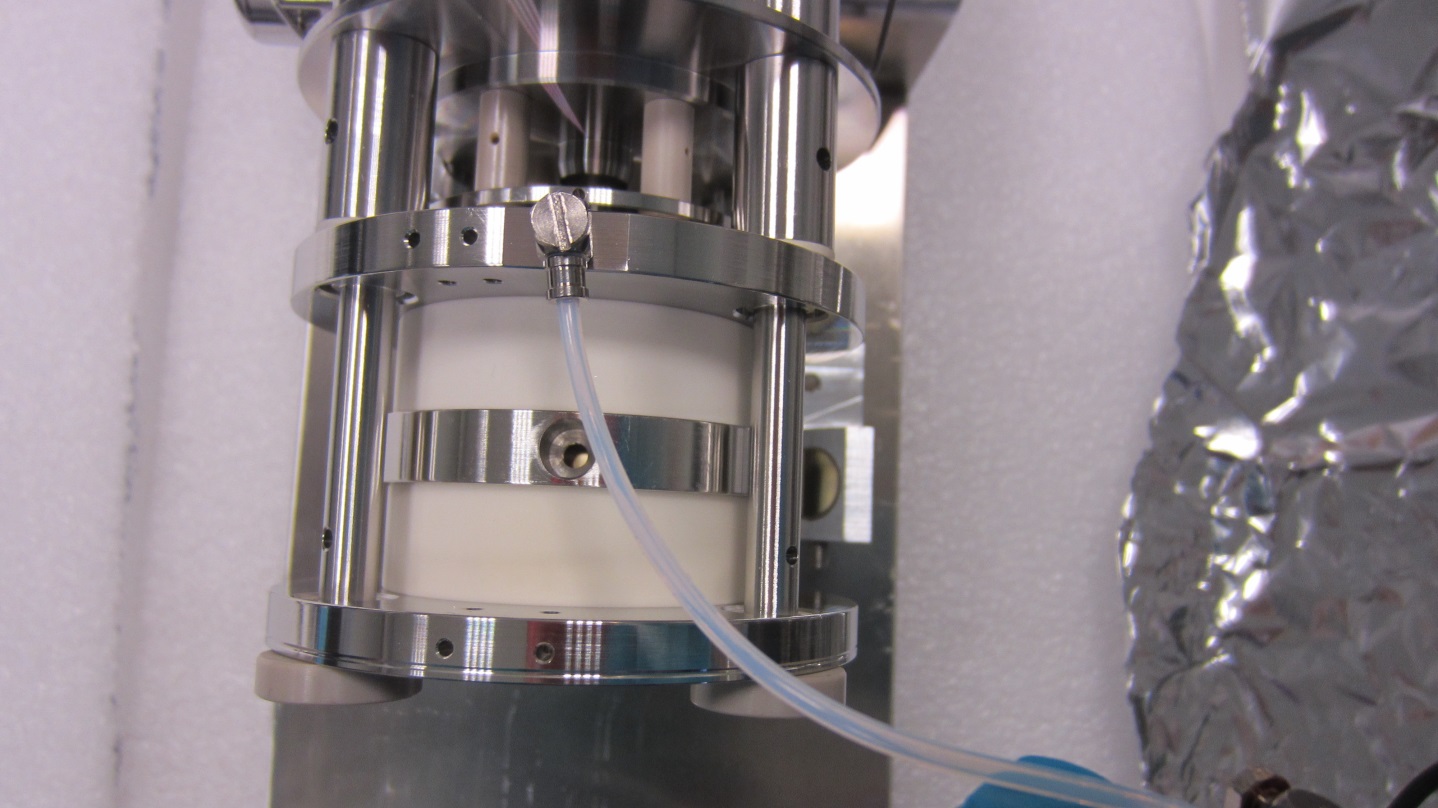 Martens, Berden, Gebhardt, Oomens, Rev. Sci. Instrum. 2016,  87, 103108
Biomarker discovery for 
metabolic diseases
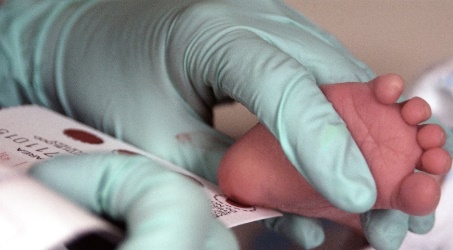 Translational Metabolic Laboratory at Radboud UMC
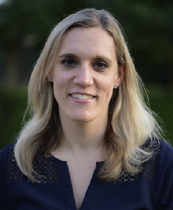 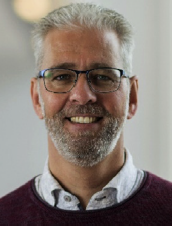 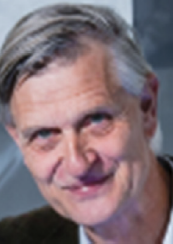 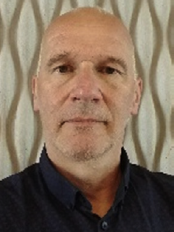 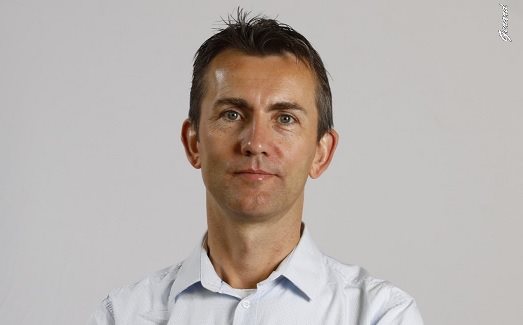 Karlien Coene
Leo Kluijtmans
Udo Engelke
Dirk Lefeber
Ron Wevers
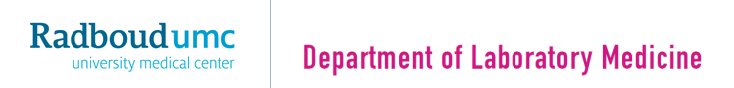 Pyridoxine dependent epilepsy (PDE)
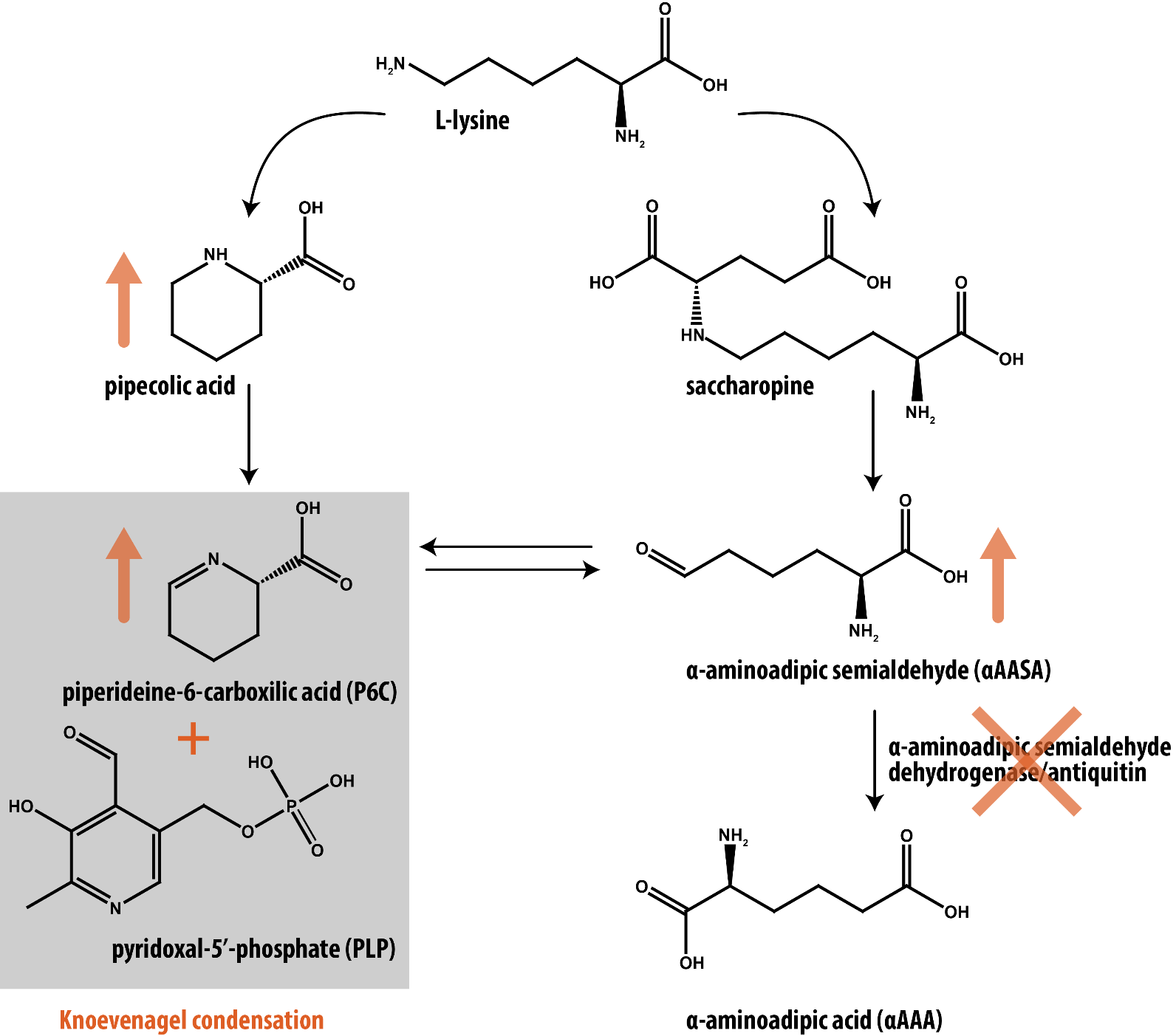 patients
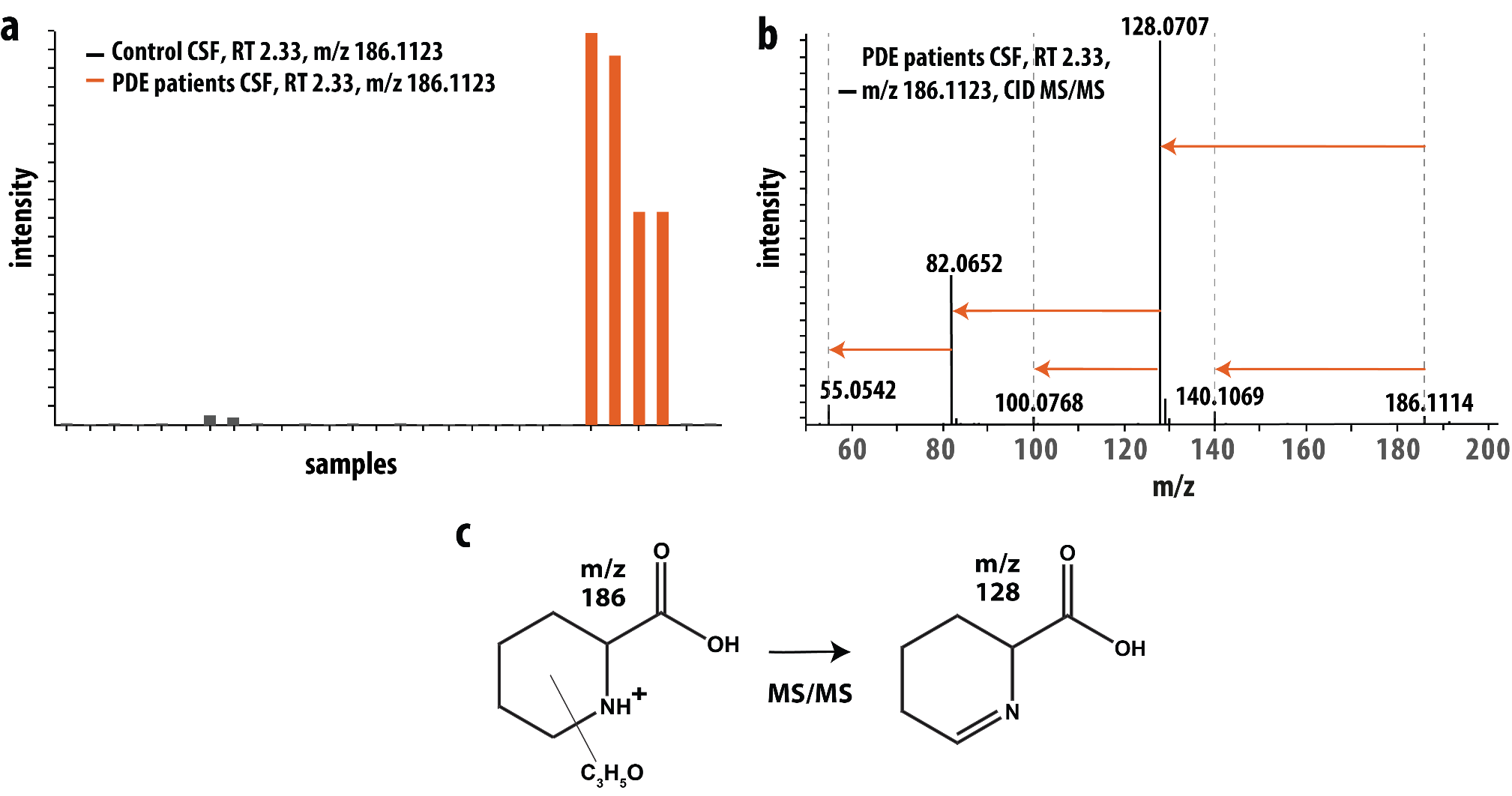 m/z 186.1123
controls
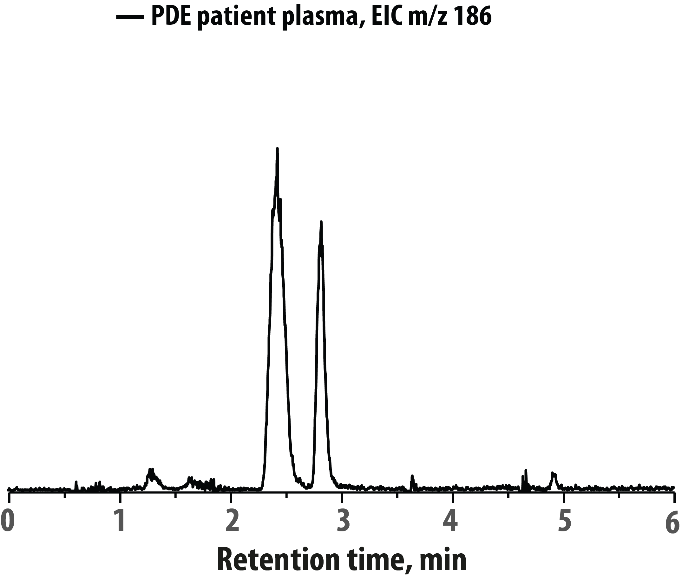 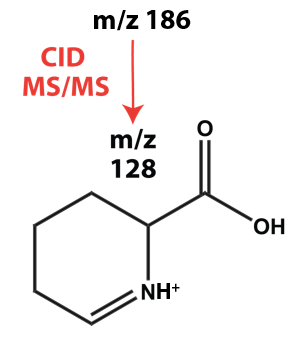 CHROMATOGRAM AT m/z 186
piperidine-6-carboxylic acid (P6C)
P6C ?
IRIS confirms that m/z 128 CID fragment is protonated P6C
DFT
patient’s CSF
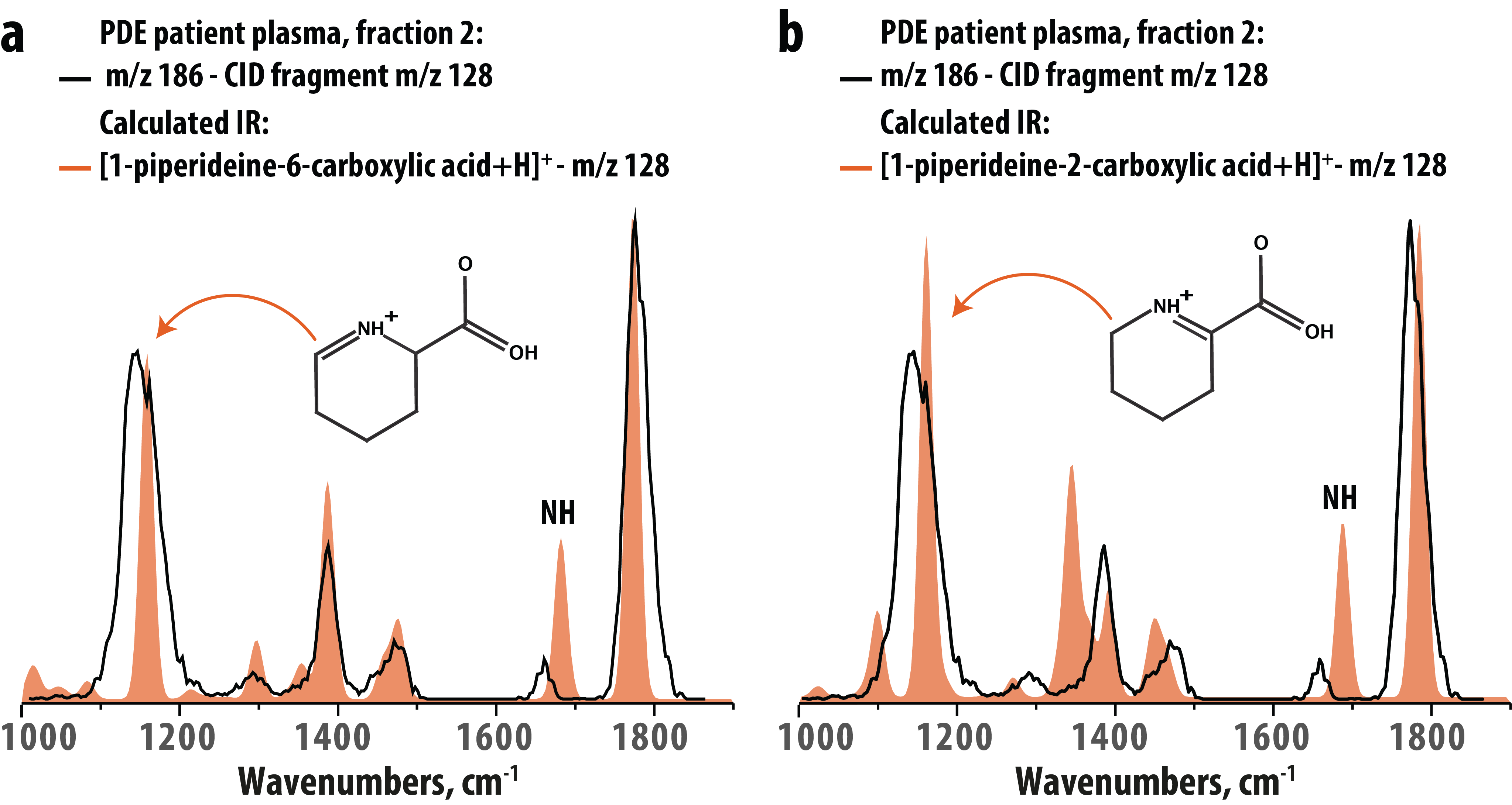 Quantum-chemical prediction (DFT)
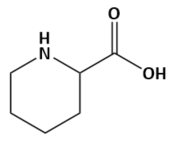 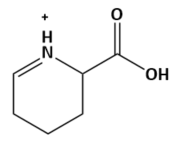 NH2+
m/z 186
NH+
CID
m/z 128
C3H5O
m/z 186
IRIS
CID
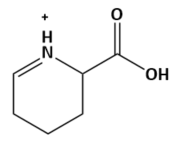 NH+
m/z 128
Reference-free Identification of m/z 186 biomarker
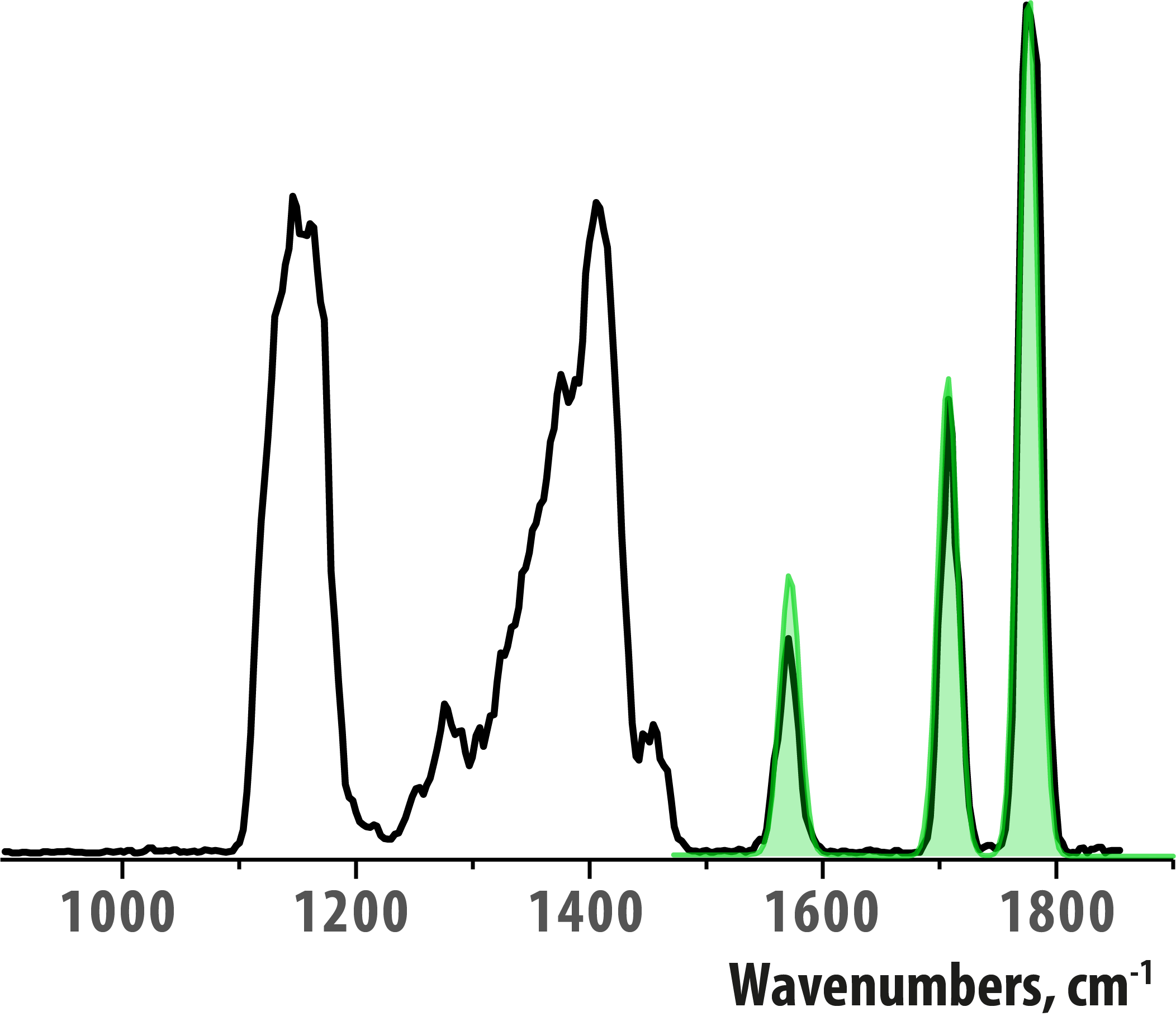 Alternative
Two structures proposed
IR spectrum
unknown m/z 186
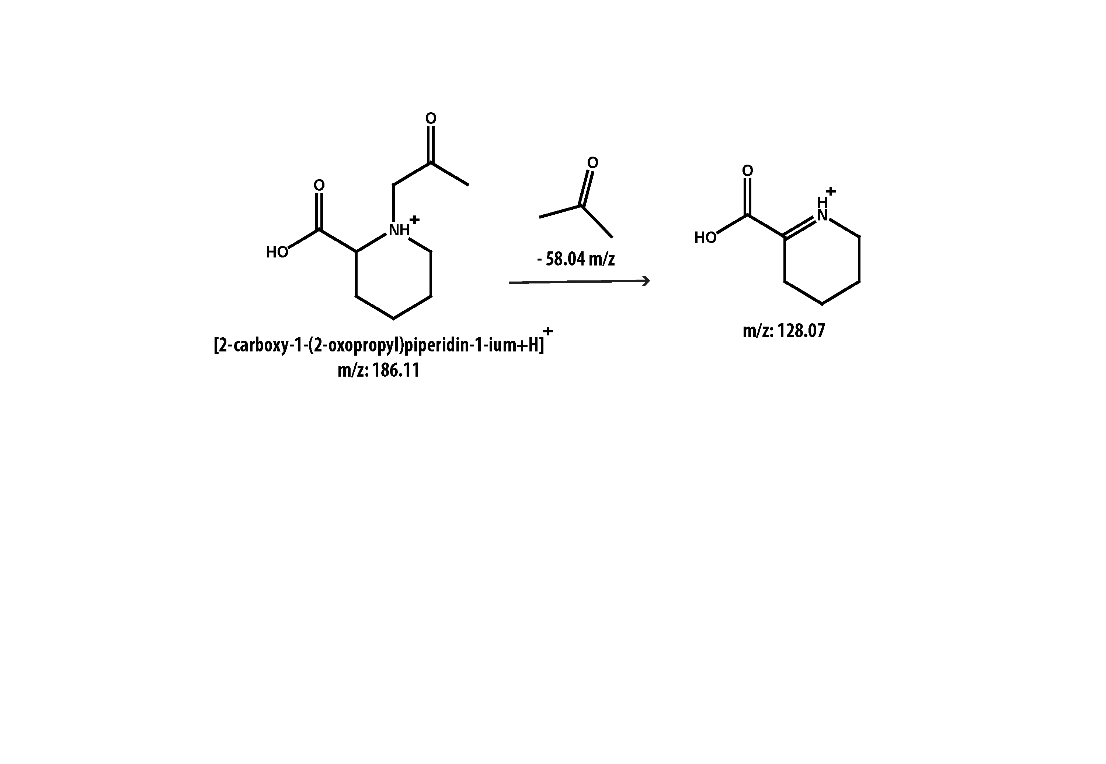 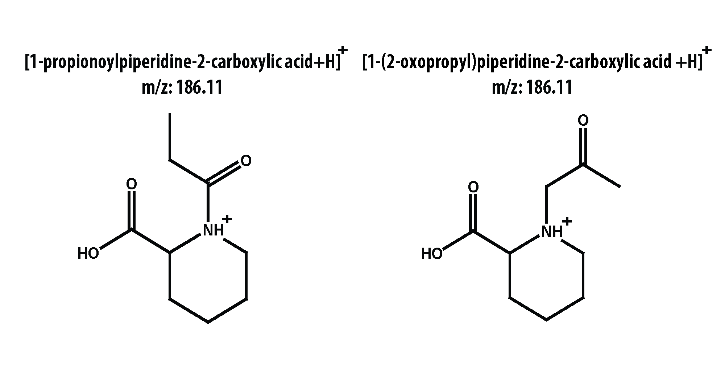 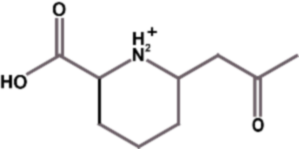 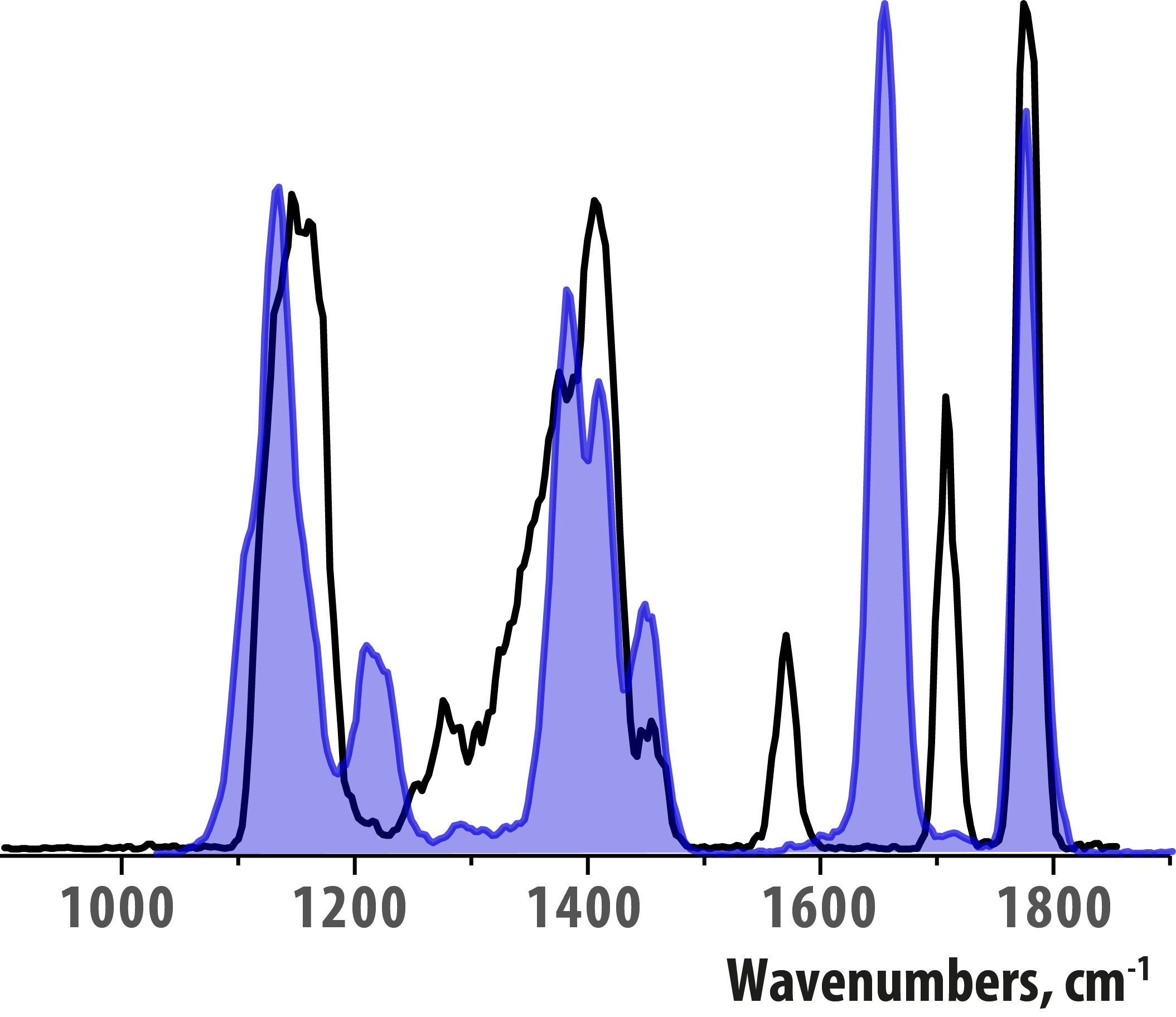 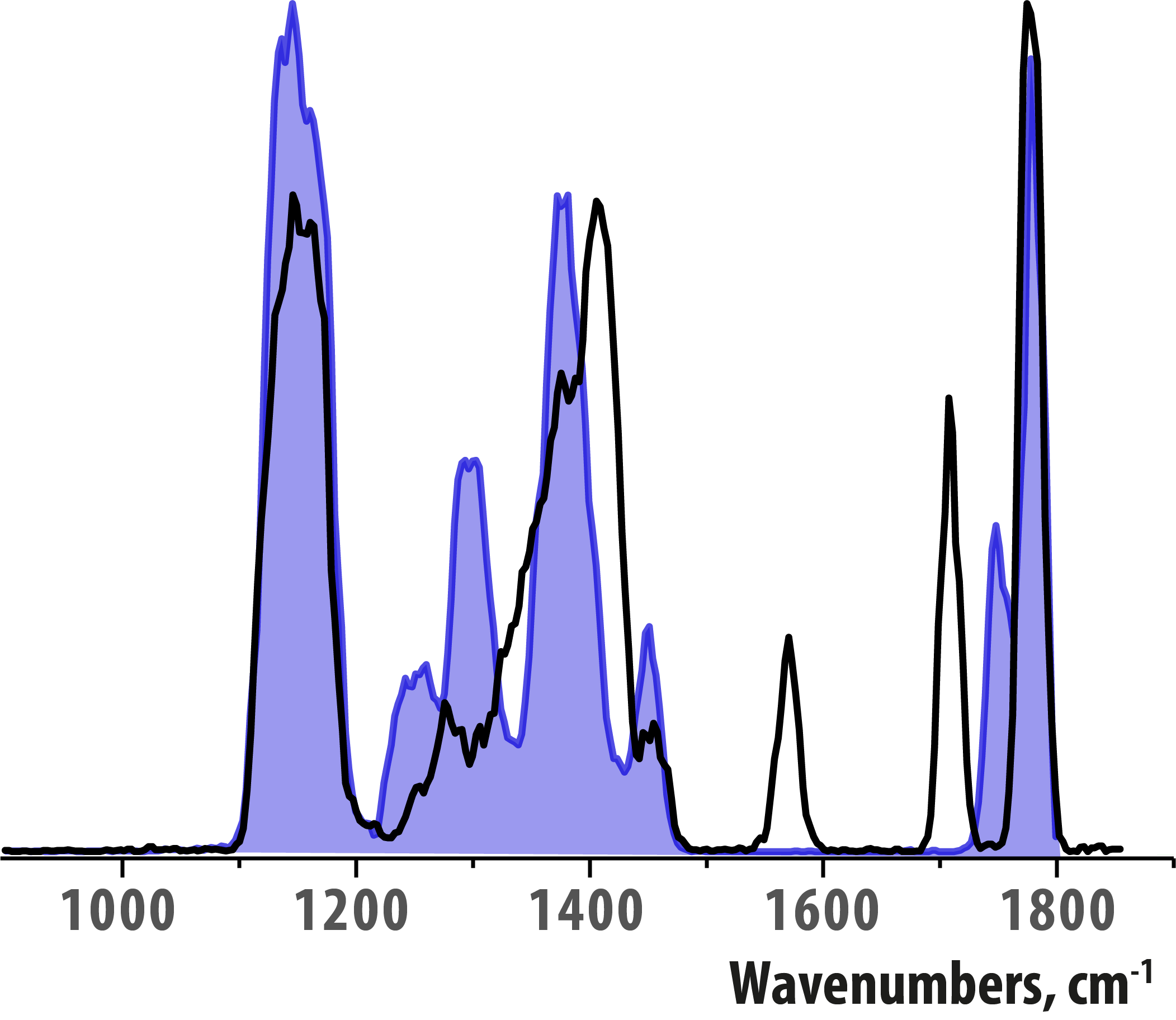 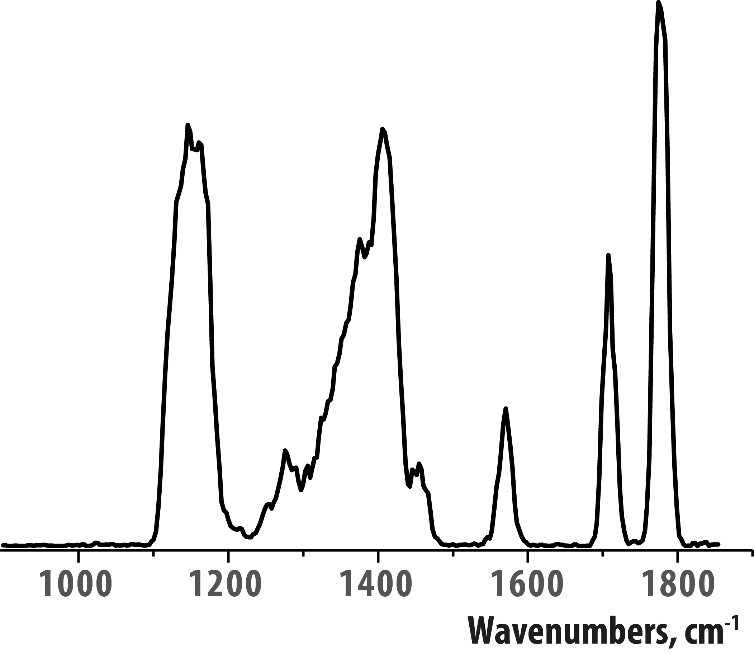 Full identification including stereochemistry
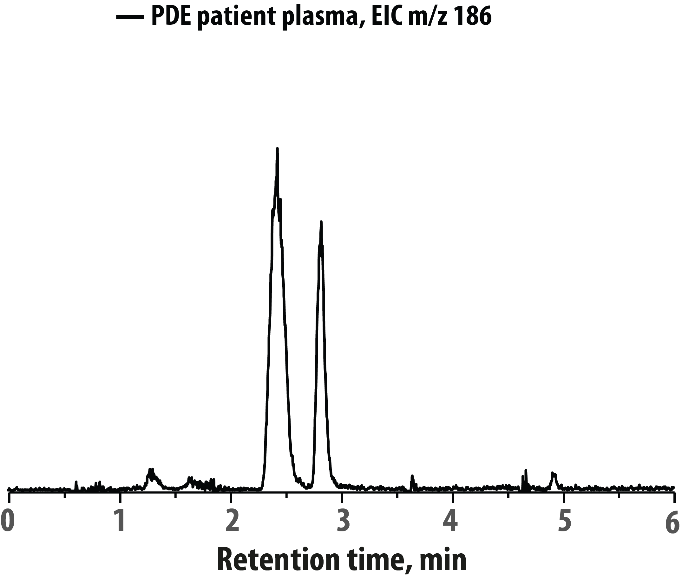 PDE patient plasma, LC fraction 1, m/z 186
PDE patient plasma, LC fraction 2, m/z 186
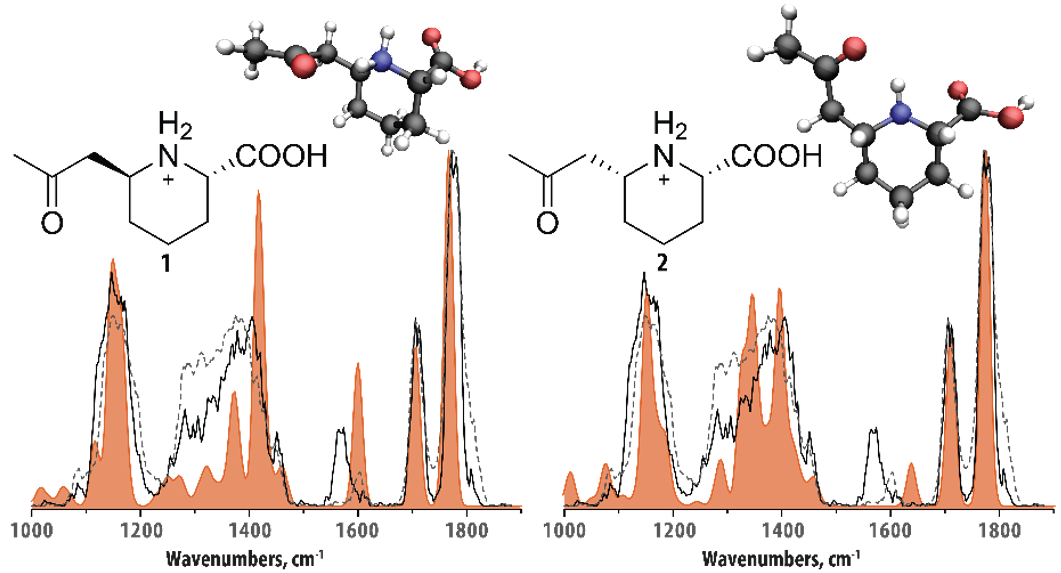 B3LYP
Van Outersterp et al. Anal. Chem. 2021, 93, 15340
Engelke et al. J. Clin. Invest. 2021, 131, e148272
Full identification (level 1) including stereochemistry using synthesized standards
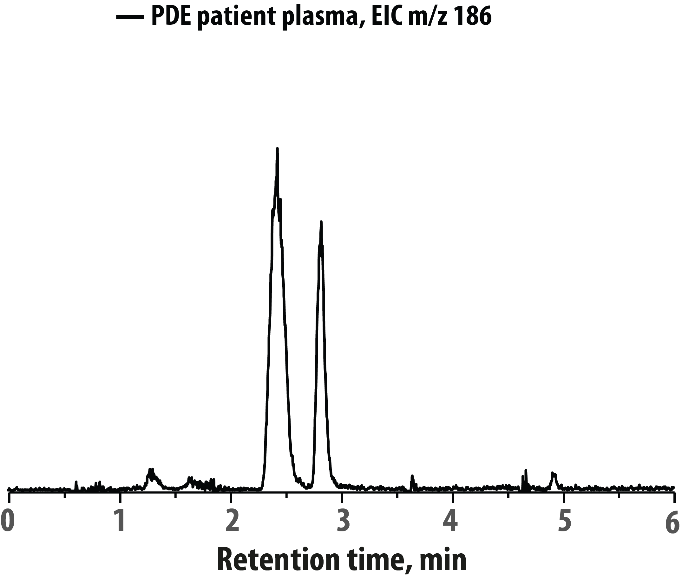 PDE patient plasma, LC fraction 1, m/z 186
PDE patient plasma, LC fraction 2, m/z 186
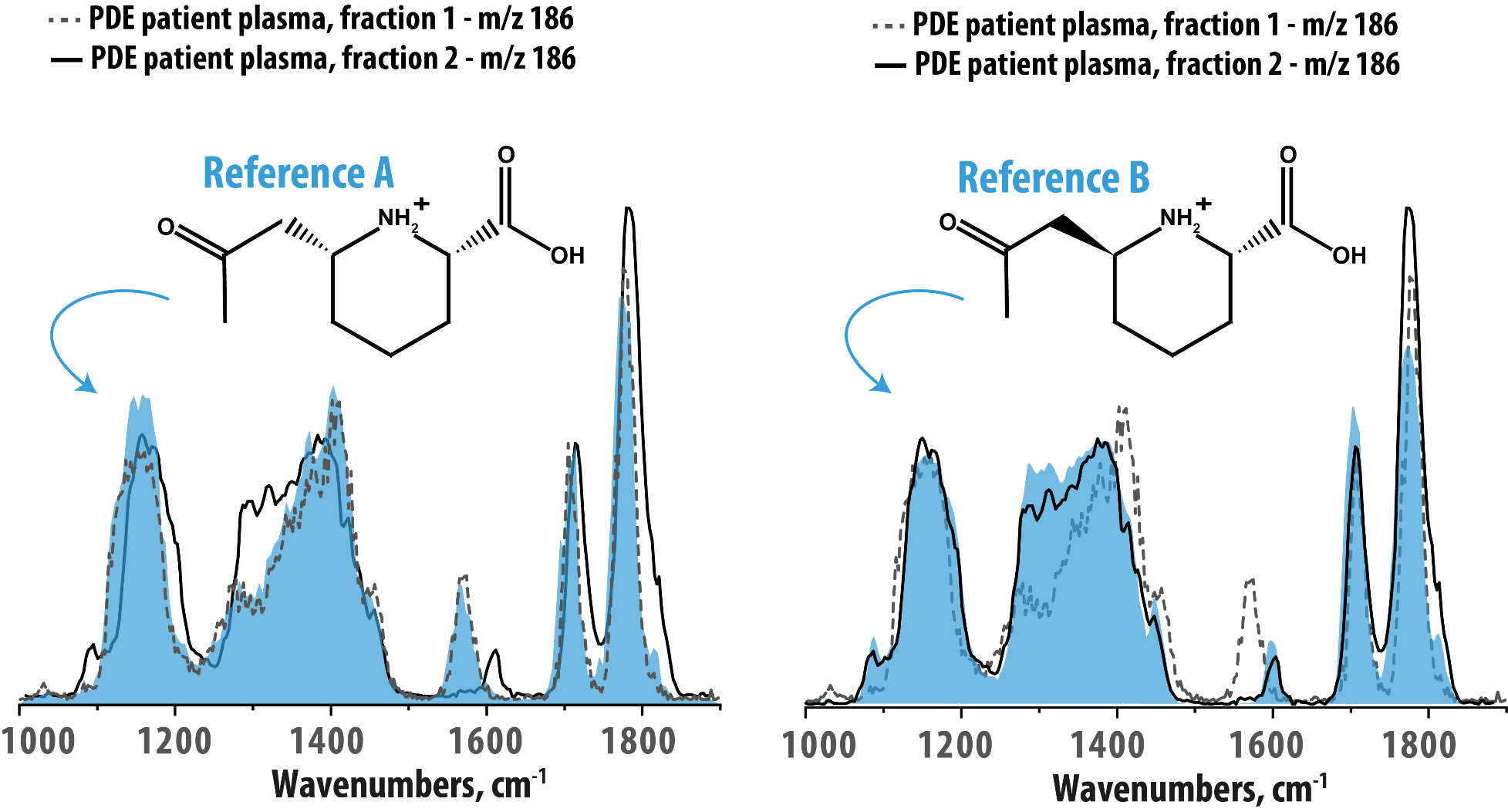 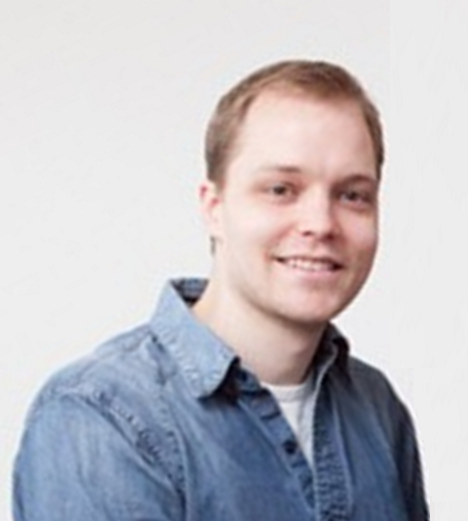 Thomas Boltje
Van Outersterp et al. Anal. Chem. 2021, 93, 15340
Engelke et al. J. Clin. Invest. 2021, 131, e148272
Metabolite identification
2-OPP in DBS
2-OPP is outstanding biomarker for PDE
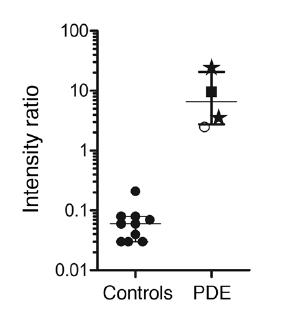 Inclusion  in newborn screening programs
Pathophysiology of PDE
Treatment
2-OPP induces epilepsy
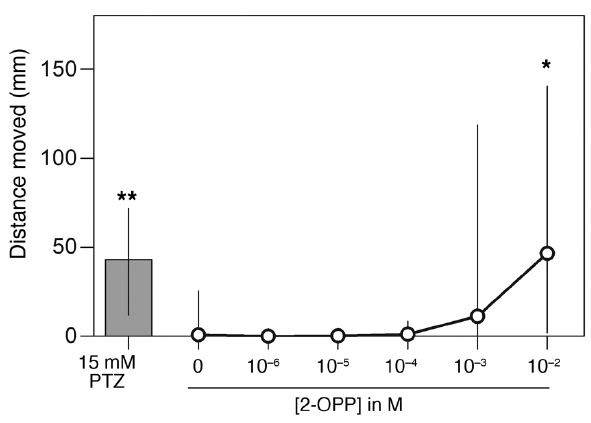 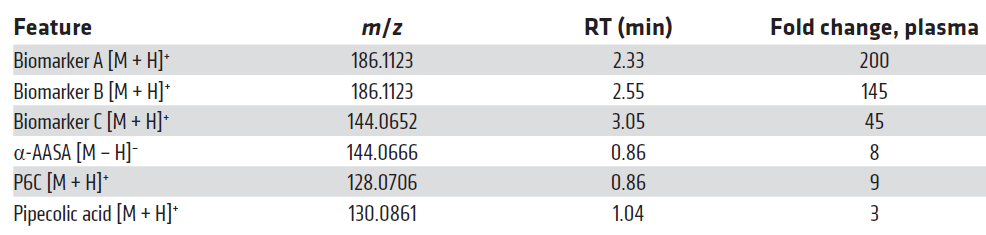 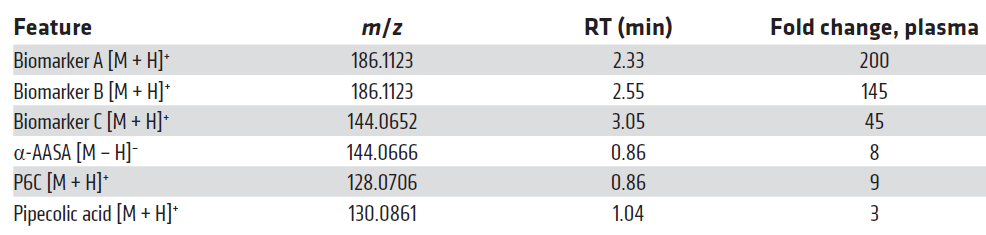 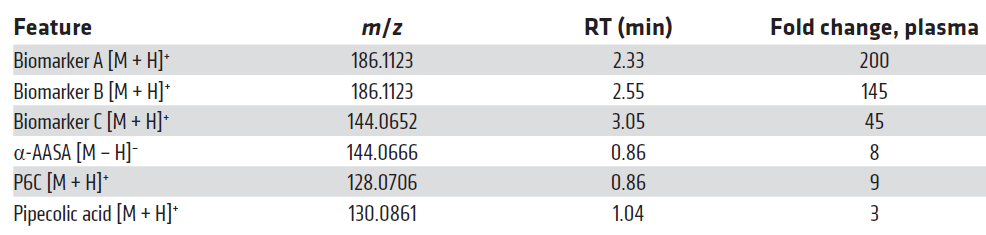 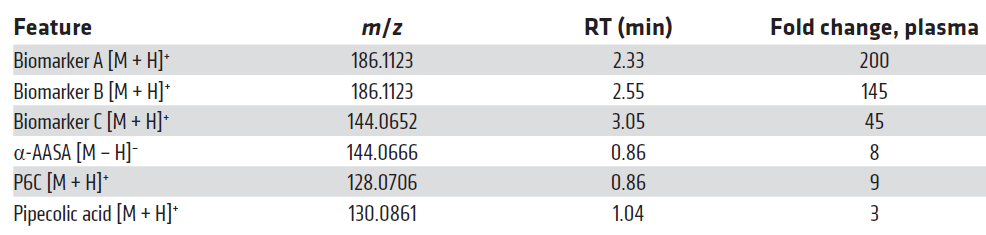 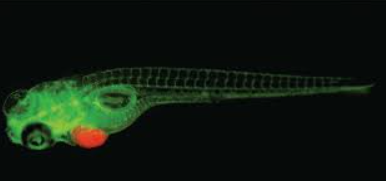 Zebrafish larvae
2-OPP is formed from P6C and AcAc
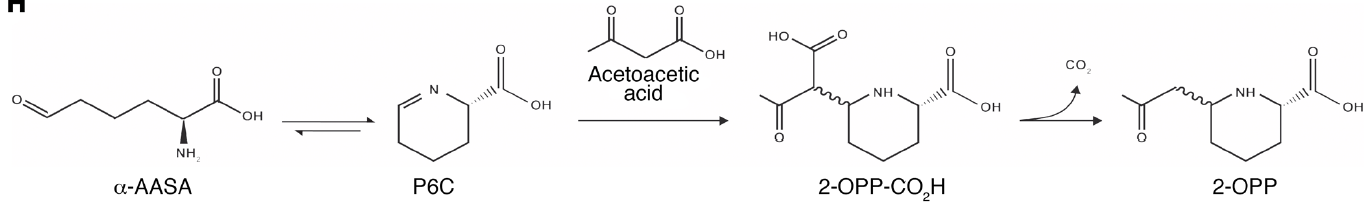 Engelke et al. J. Clin. Invest. 2021, 131, e148272
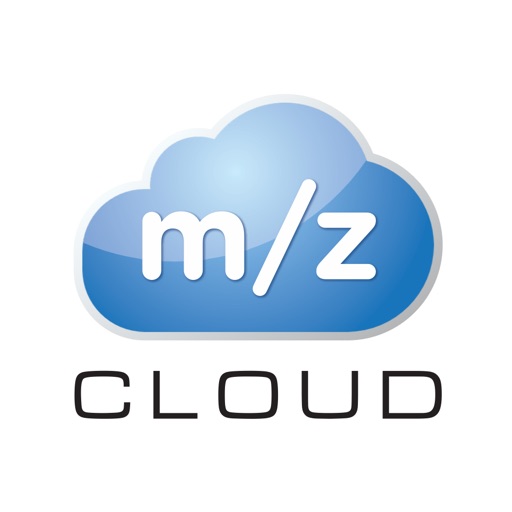 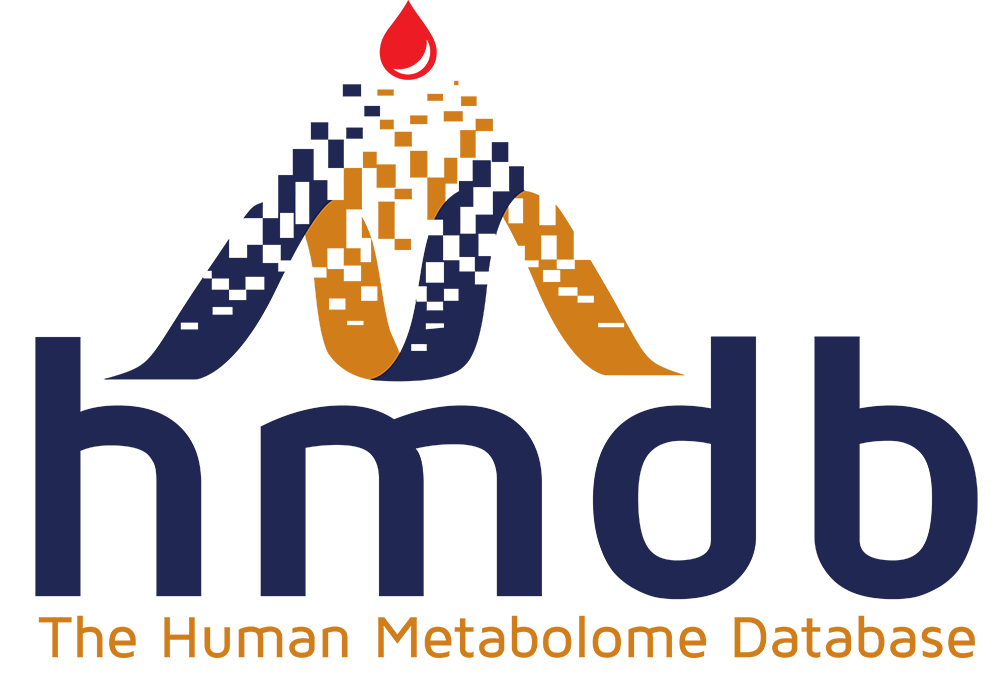 MS/MS library annotations
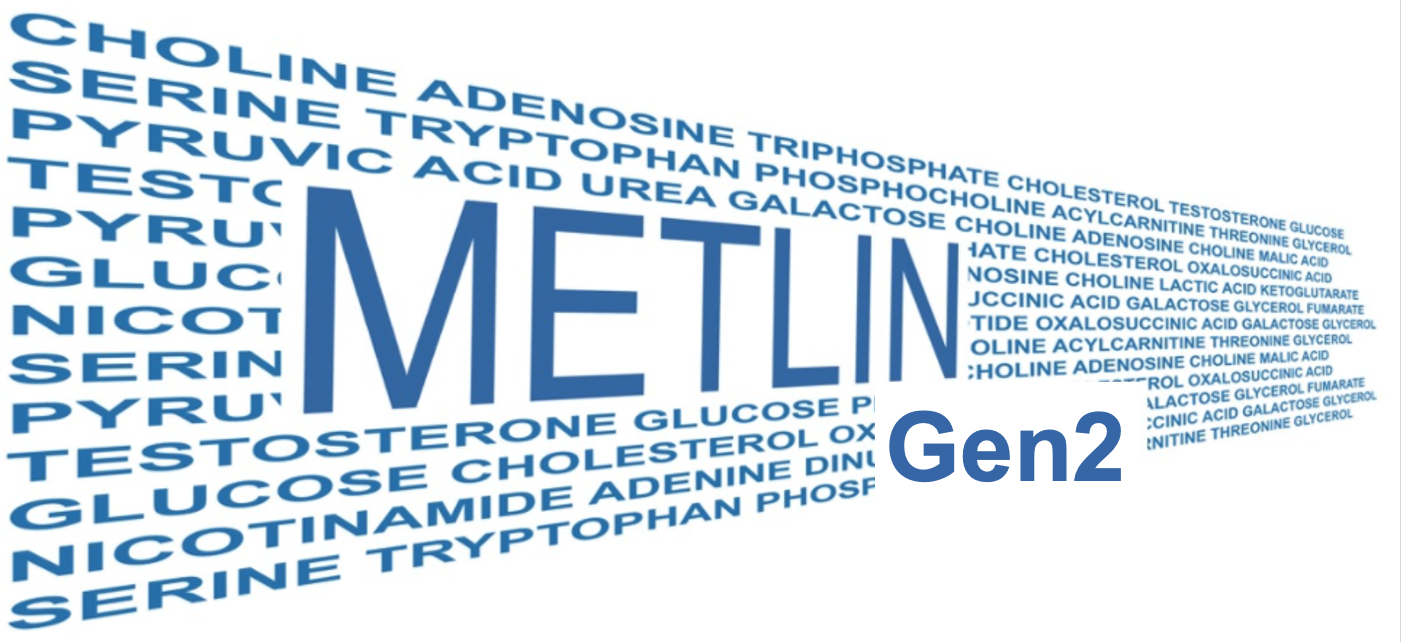 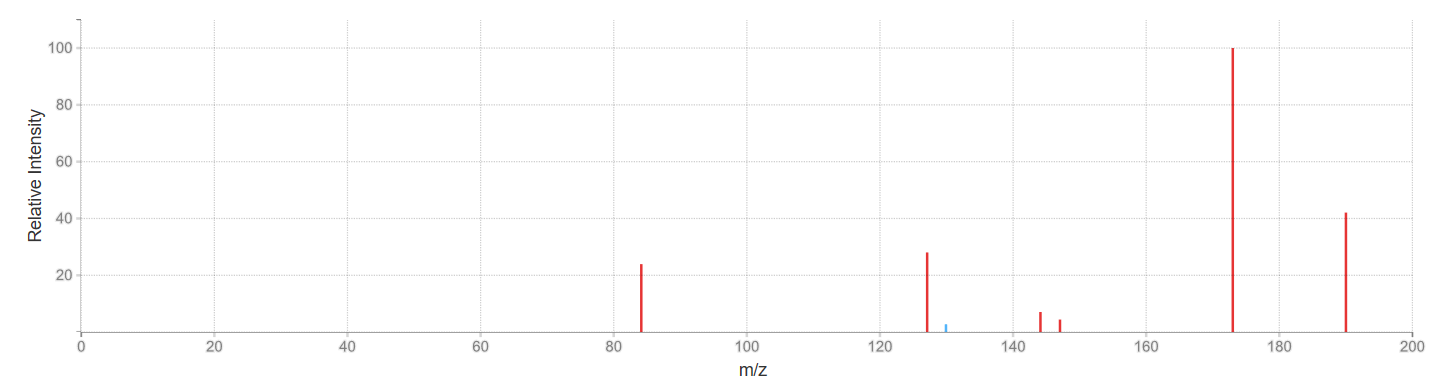 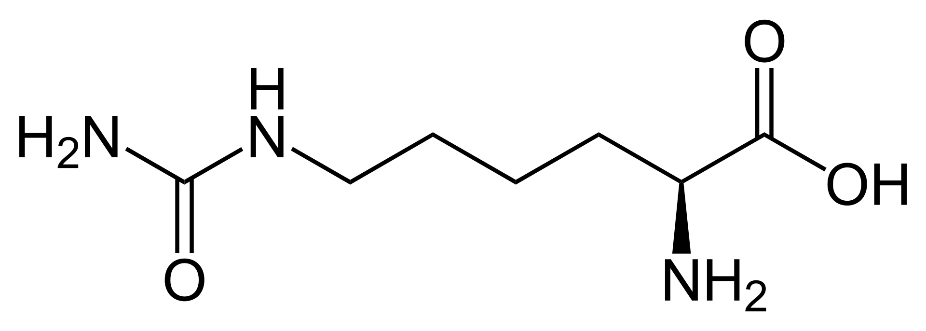 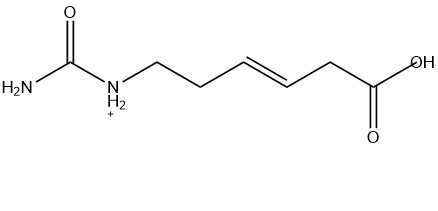 homocitrulline
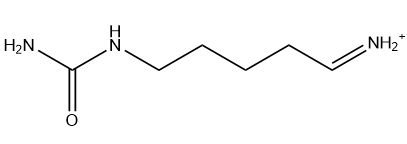 [M+H]+
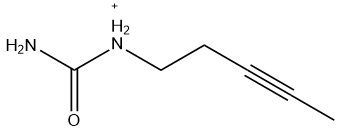 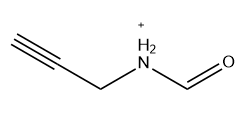 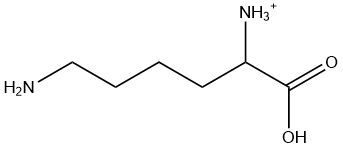 rearrangement?
Why is this important? … in silico fragmentation (combinatorial)
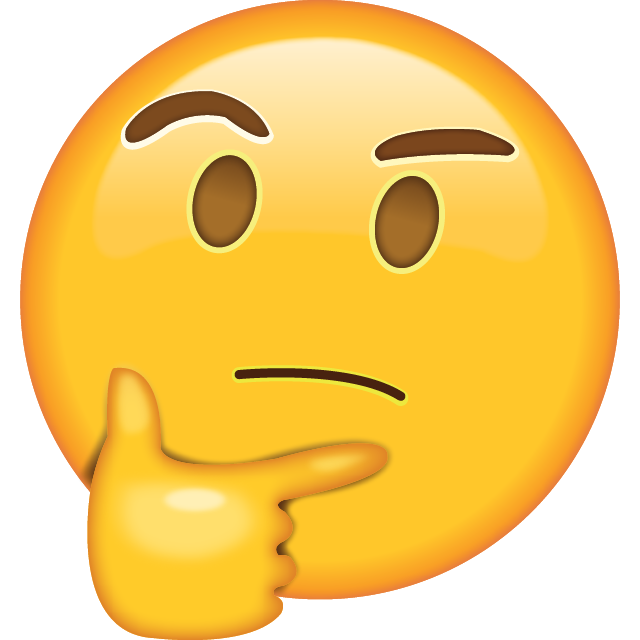 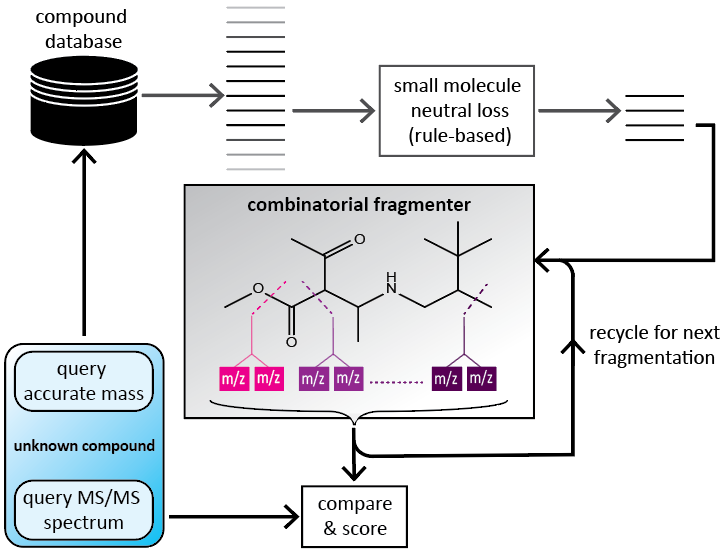 rearrangement?
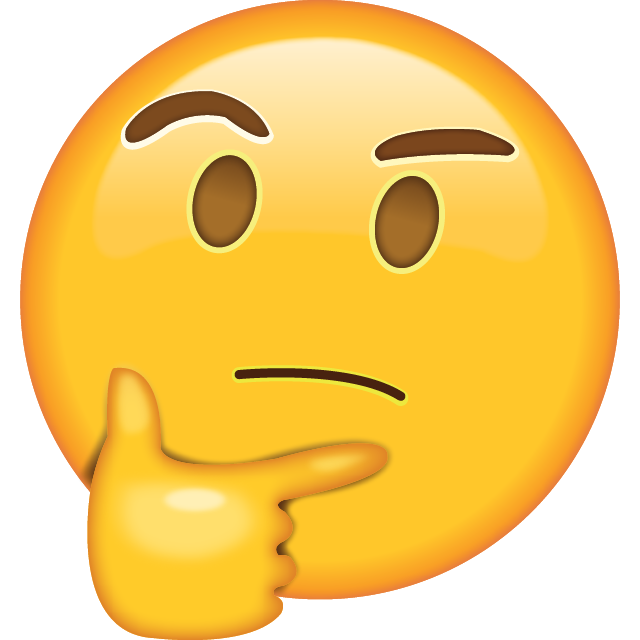 Fragmentation tree
Example: MS/MS fragment ion of homocitrulline at m/z 127
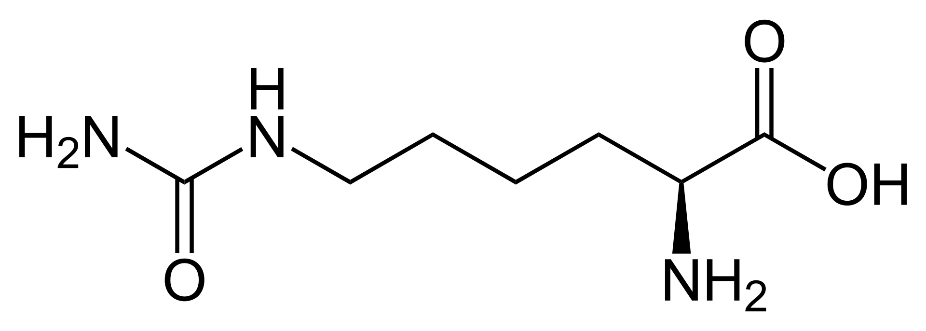 m/z 190
CID
m/z 127
IRIS
Homocitrulline fragmentation tree
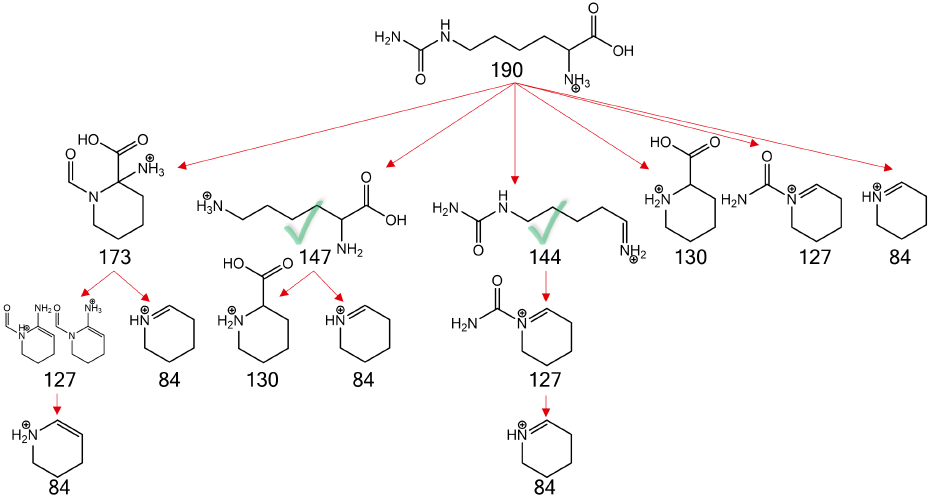 precursor
MS/MS
MS3
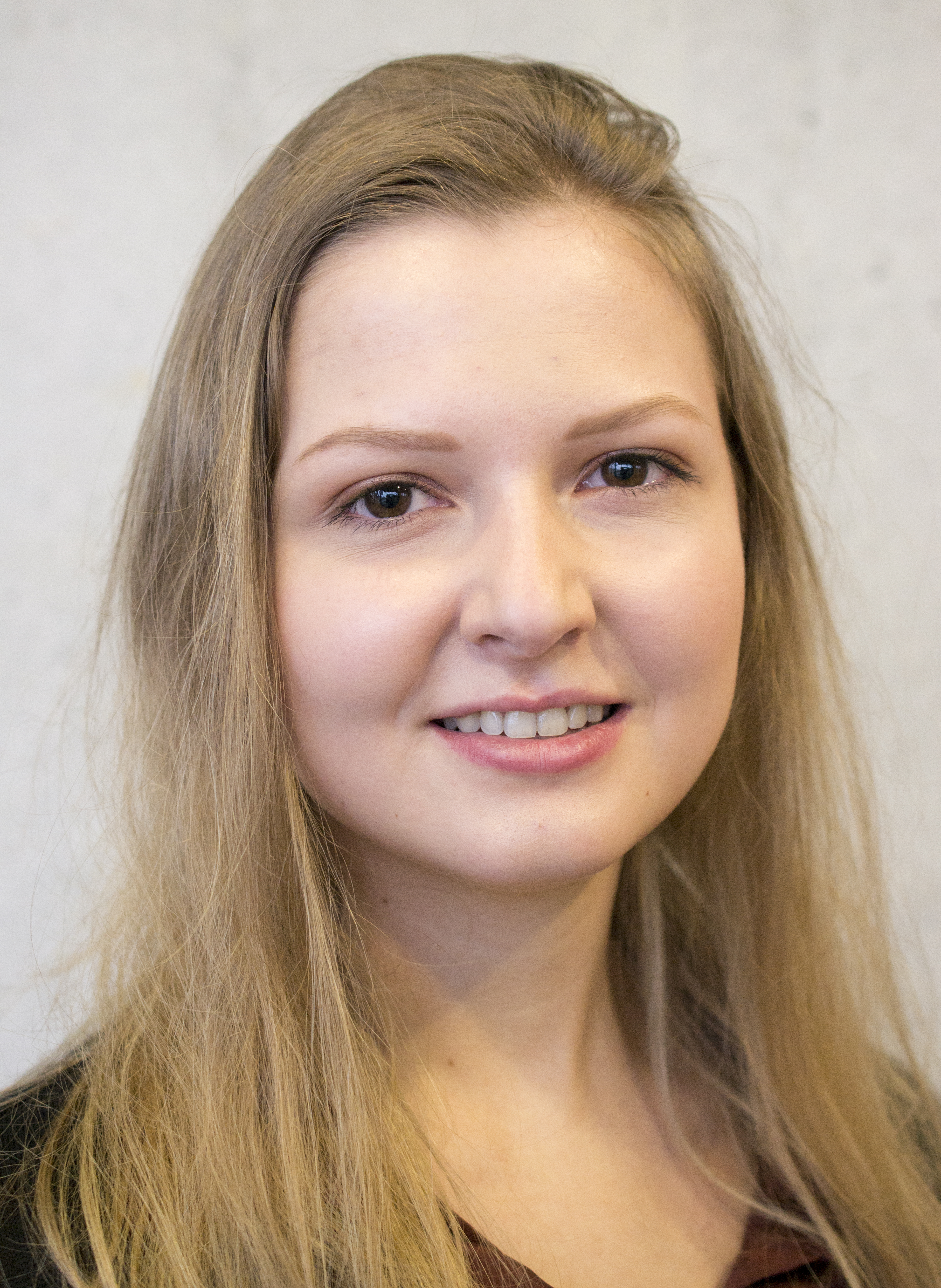 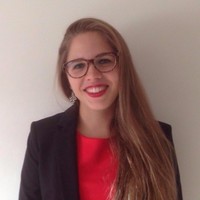 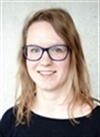 MS4
Lara van Tetering, Sylvia Spies, Quirine Wildeman
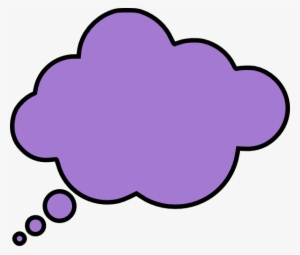 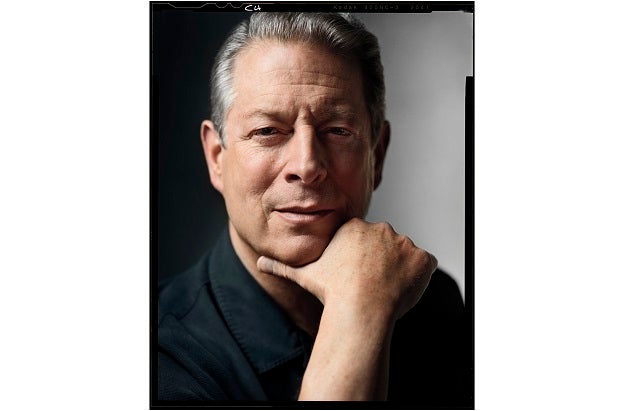 an inconvenient truth …
conclusion: Library annotations are generally incorrect
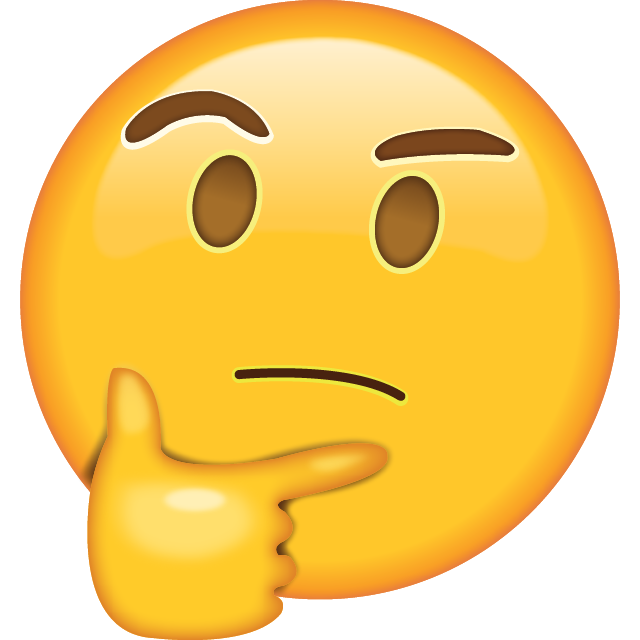 25
correct annotation
incorrect annotation
20
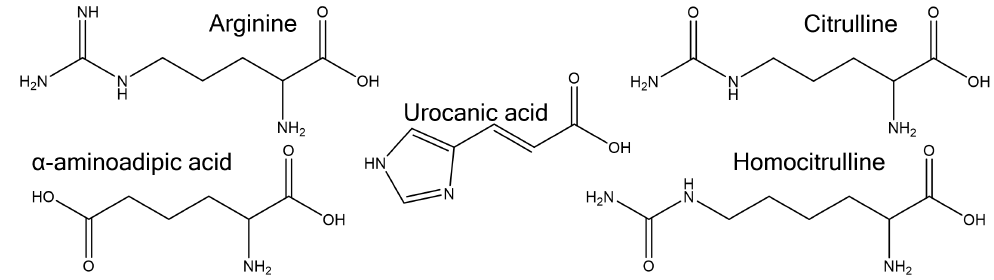 15
# MSn ions
10
5
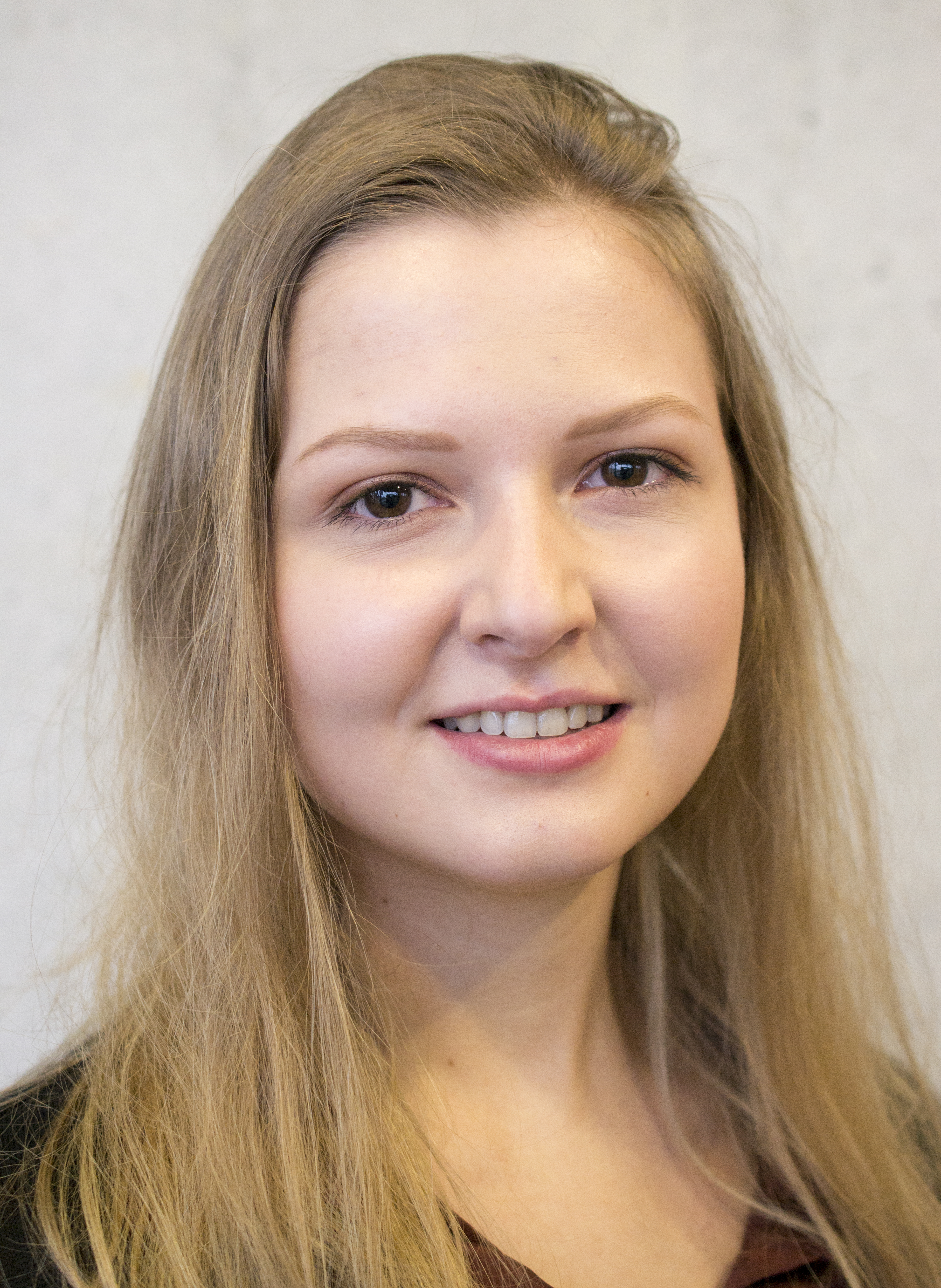 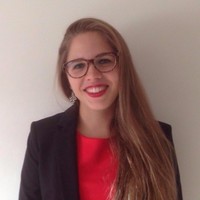 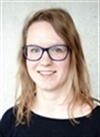 HMDB
METLIN
mzCloud
Lara van Tetering, Sylvia Spies, Quirine Wildeman
IRIS spectra in the HMDB
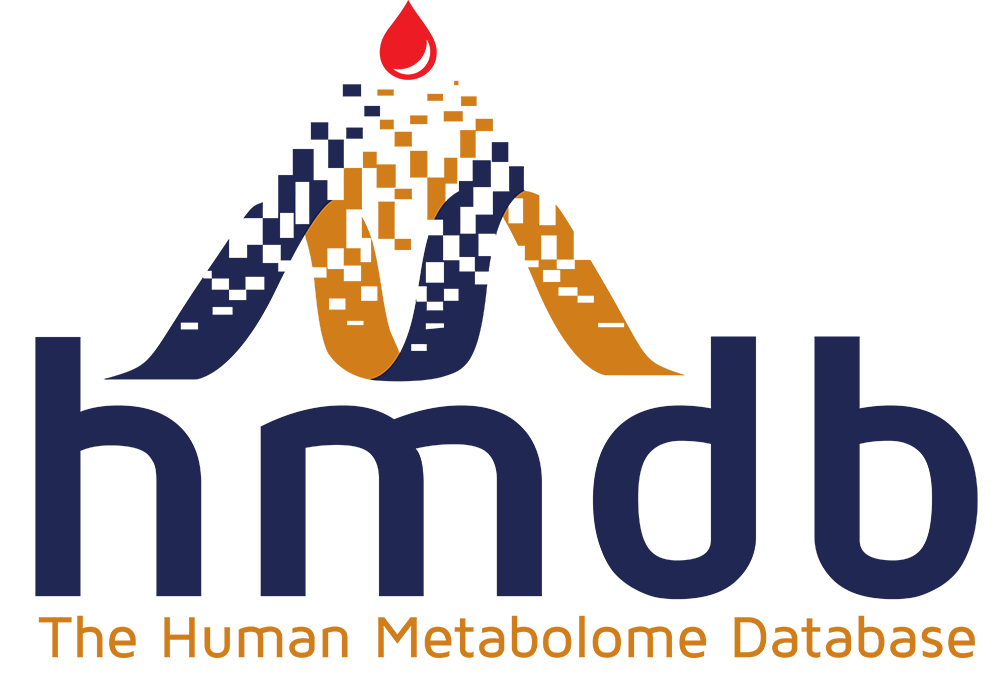 www.hmdb.ca
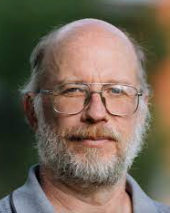 David Wishart, U of Alberta
An automated workflow for IRIS-based identification
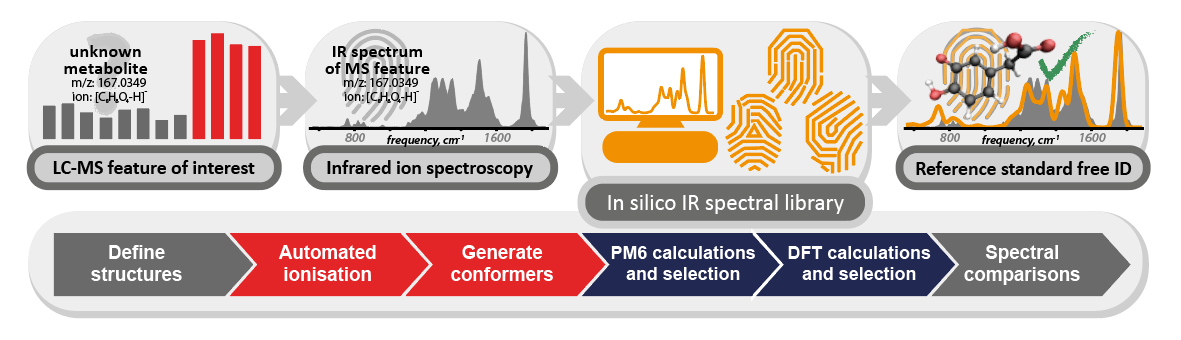 75 000
spectra
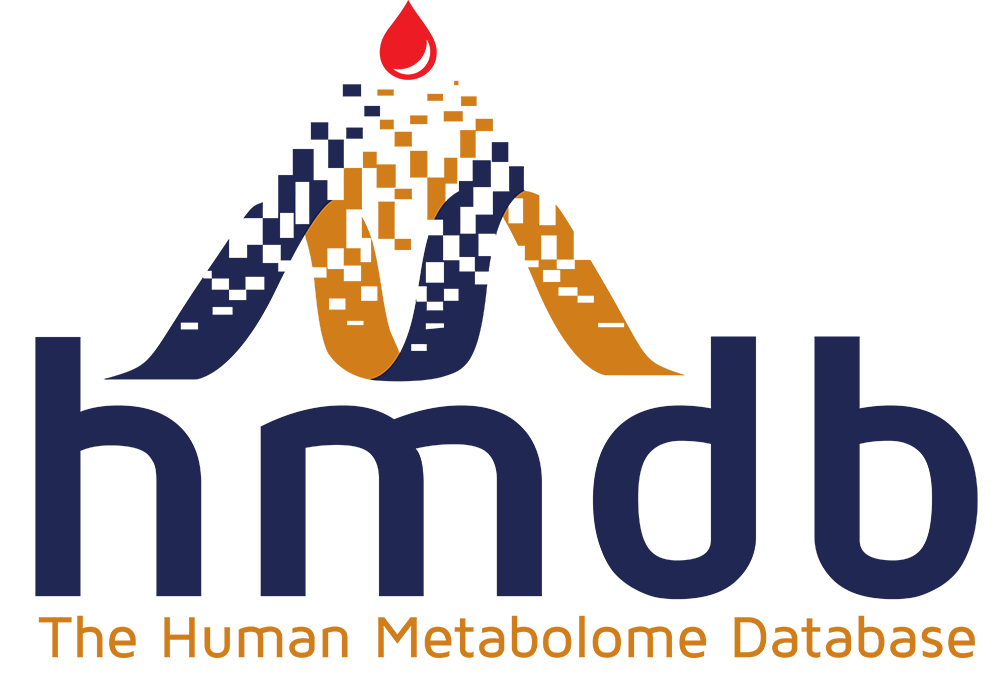 Automatic finding of the correct isomer
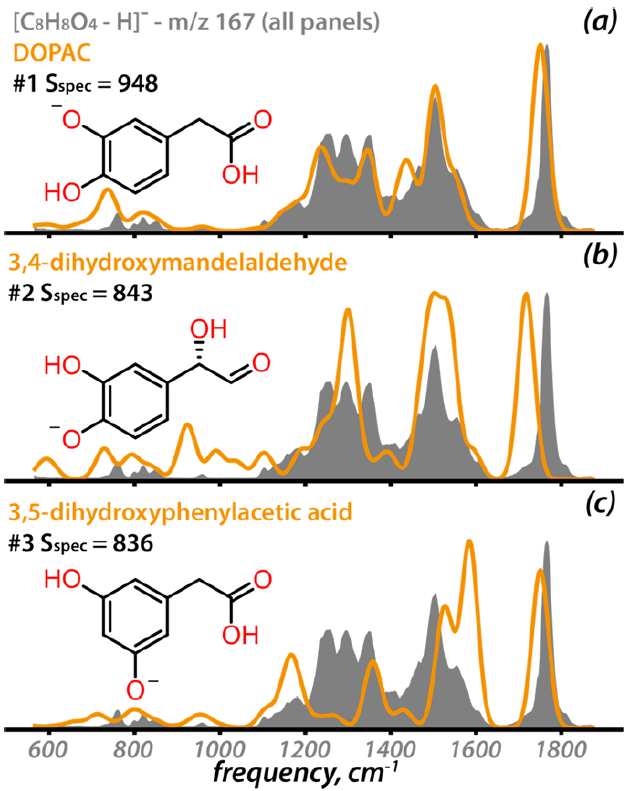 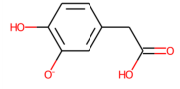 Spectral similarity
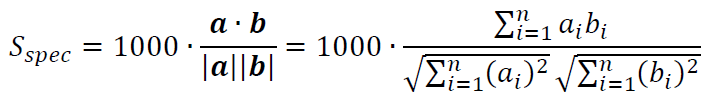 DOPAC, C8H9O4
m/z 167 (- ESI) 
18 isomers in HMDB
16 deprotonatable

Result:
DOPAC returned as #1 match
For 189 IRIS spectra from 89 metabolites
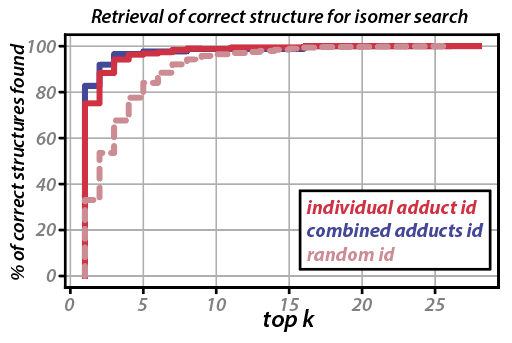 Houthuijs, Berden, Engelke, Gautam, Wishart, Wevers, Martens, Oomens, Anal. Chem. 2023, 95, 8998
Automatic finding of the correct isomer
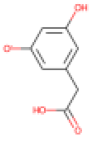 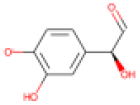 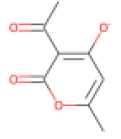 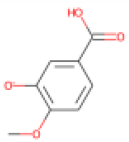 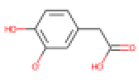 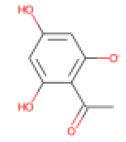 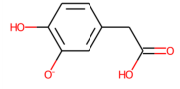 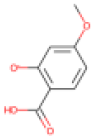 DOPAC, C8H9O4
m/z 167 (- ESI) 
18 isomers in HMDB
16 deprotonatable

Result:
DOPAC returned as #1 match
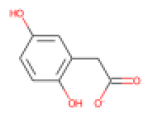 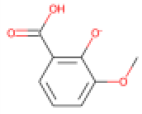 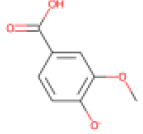 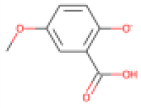 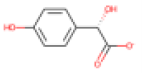 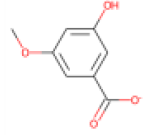 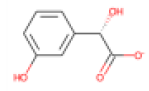 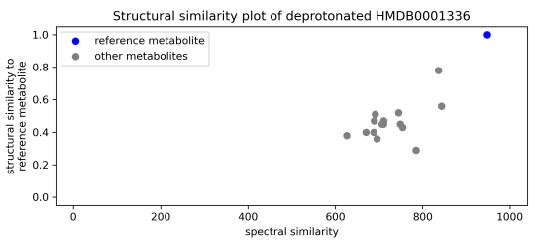 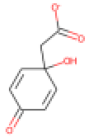 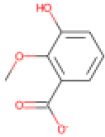 Houthuijs, Berden, Engelke, Gautam, Wishart, Wevers, Martens, Oomens, Anal. Chem. 2023, 95, 8998
Combined MS/MS + IRIS identification
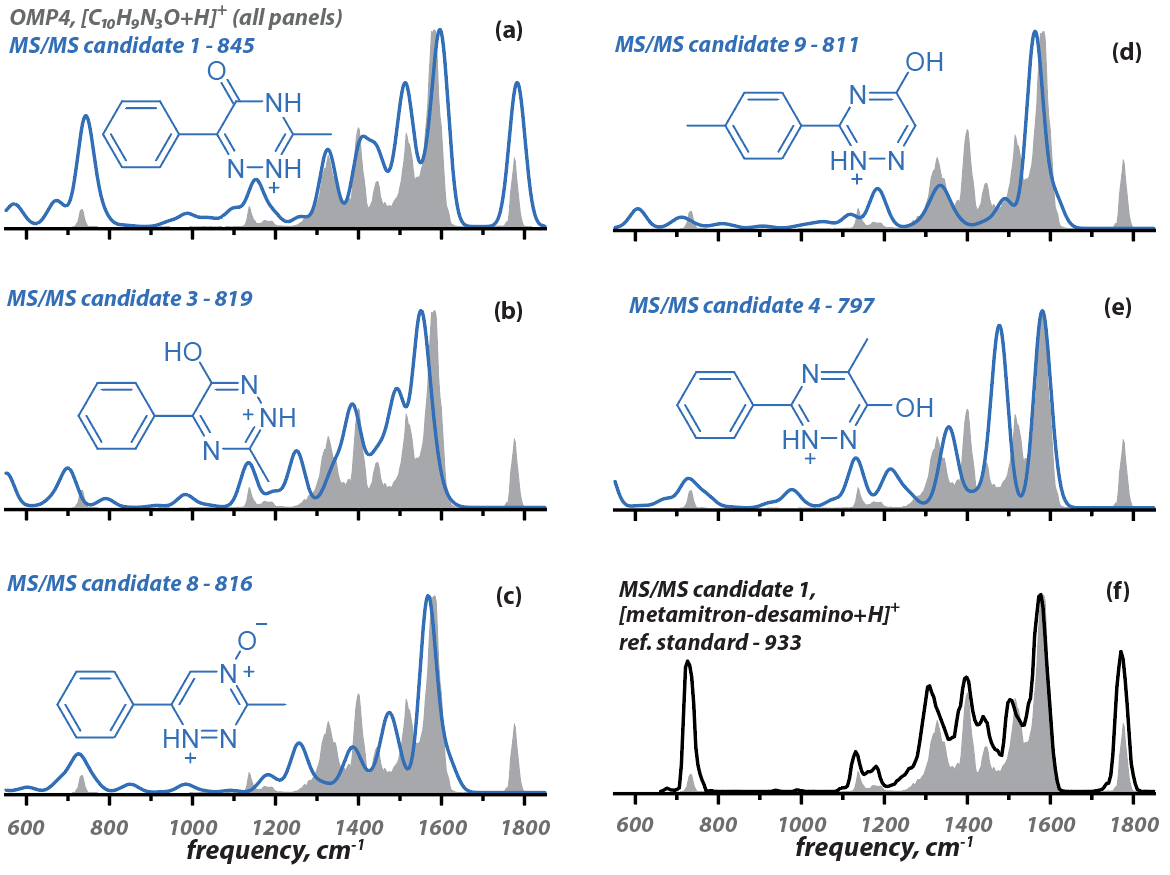 MS + MS/MS
Sirius*
candidates
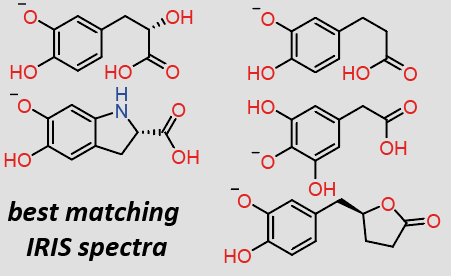 DFT IR spectra
* Dührkop, Fleischauer, Ludwig, Aksenov, Melnik, Meusel, Dorrestein, Rousu, Böcker, Nature Meth. 2019, 16, 299
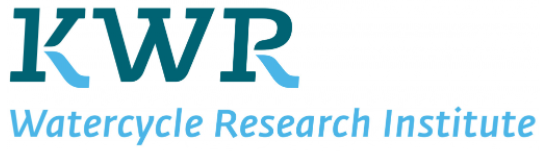 Conclusion and outlook
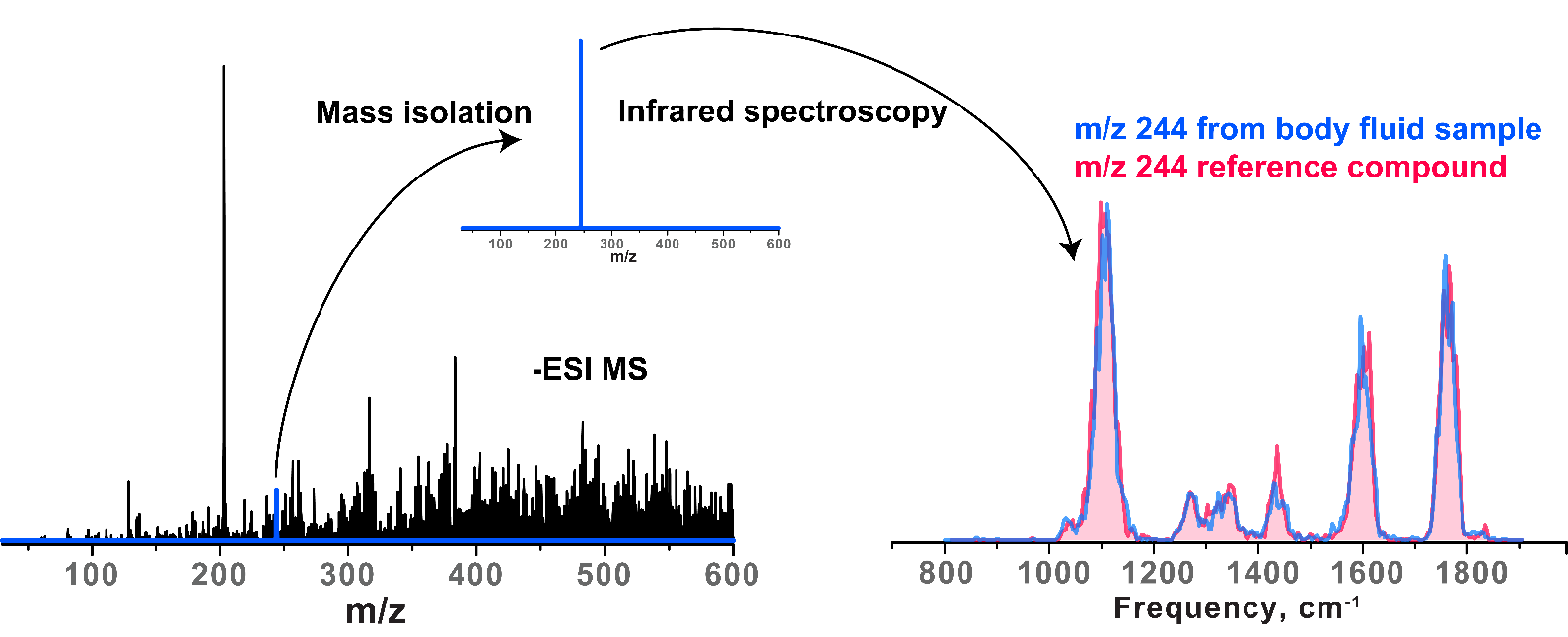 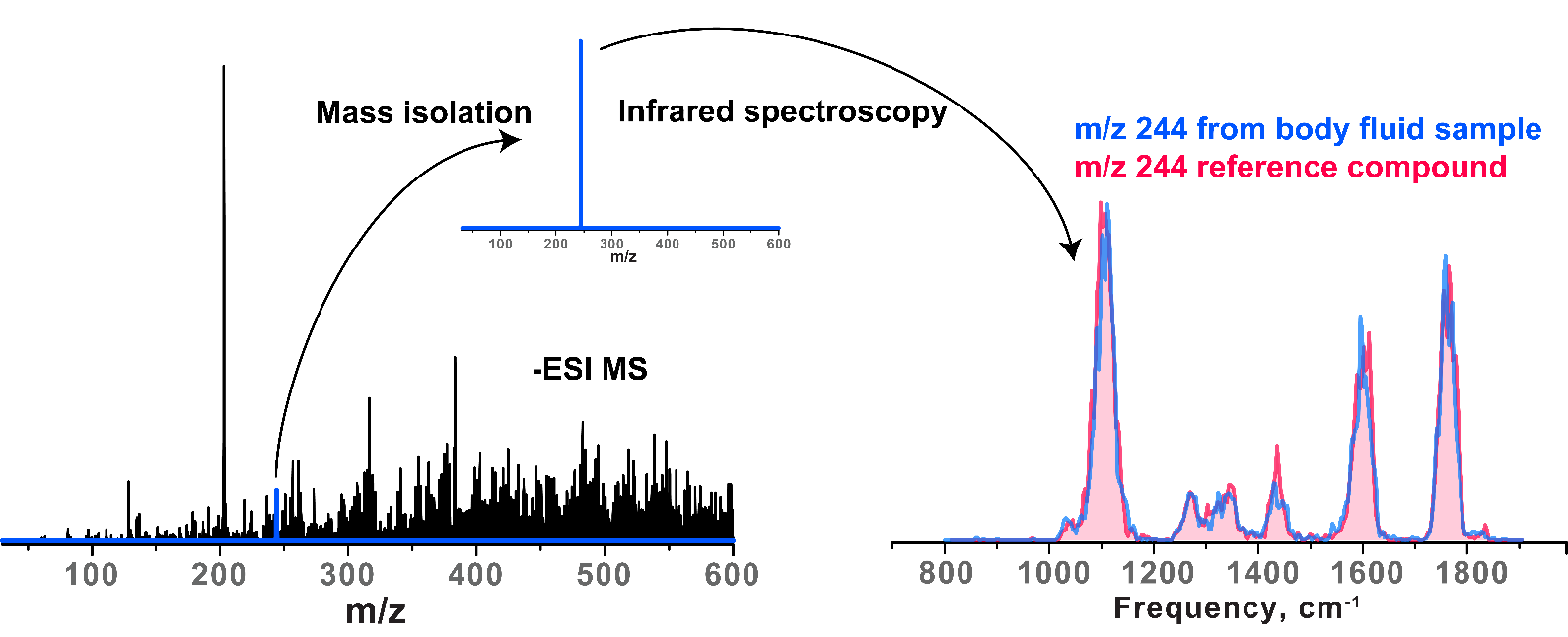 Combine with MS toolbox
Ion mobility & LC separation	
Accurate mass determination
MALDI imaging
New analytical applications
Environmental: water contaminants, air pollutants
Forensics: novel psychoactive substances
Drug metabolism
Synthetic/organic chemistry
New methodologies
2-color 
Strategies for rapid identification
Benchtop IRIS
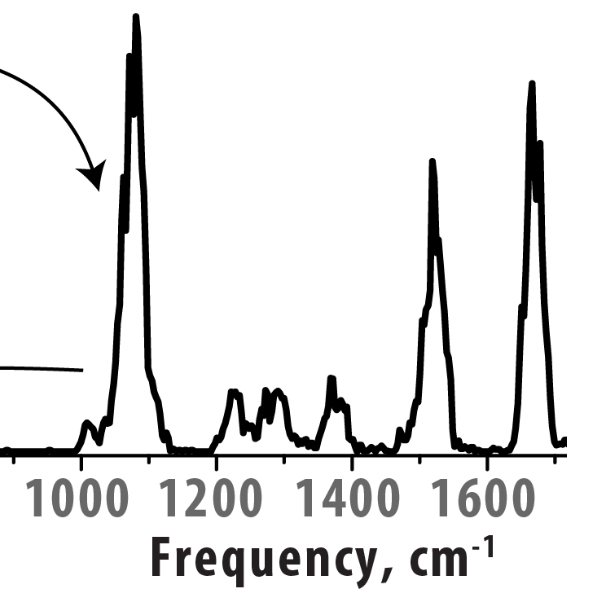 ESI-MS
isolation
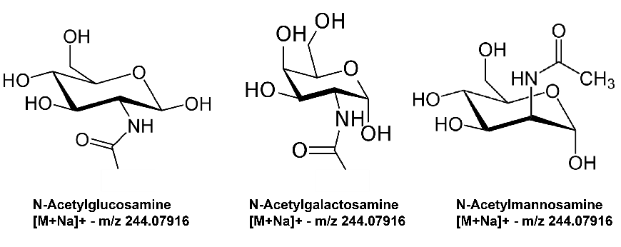 IRIS
ID
cm-1
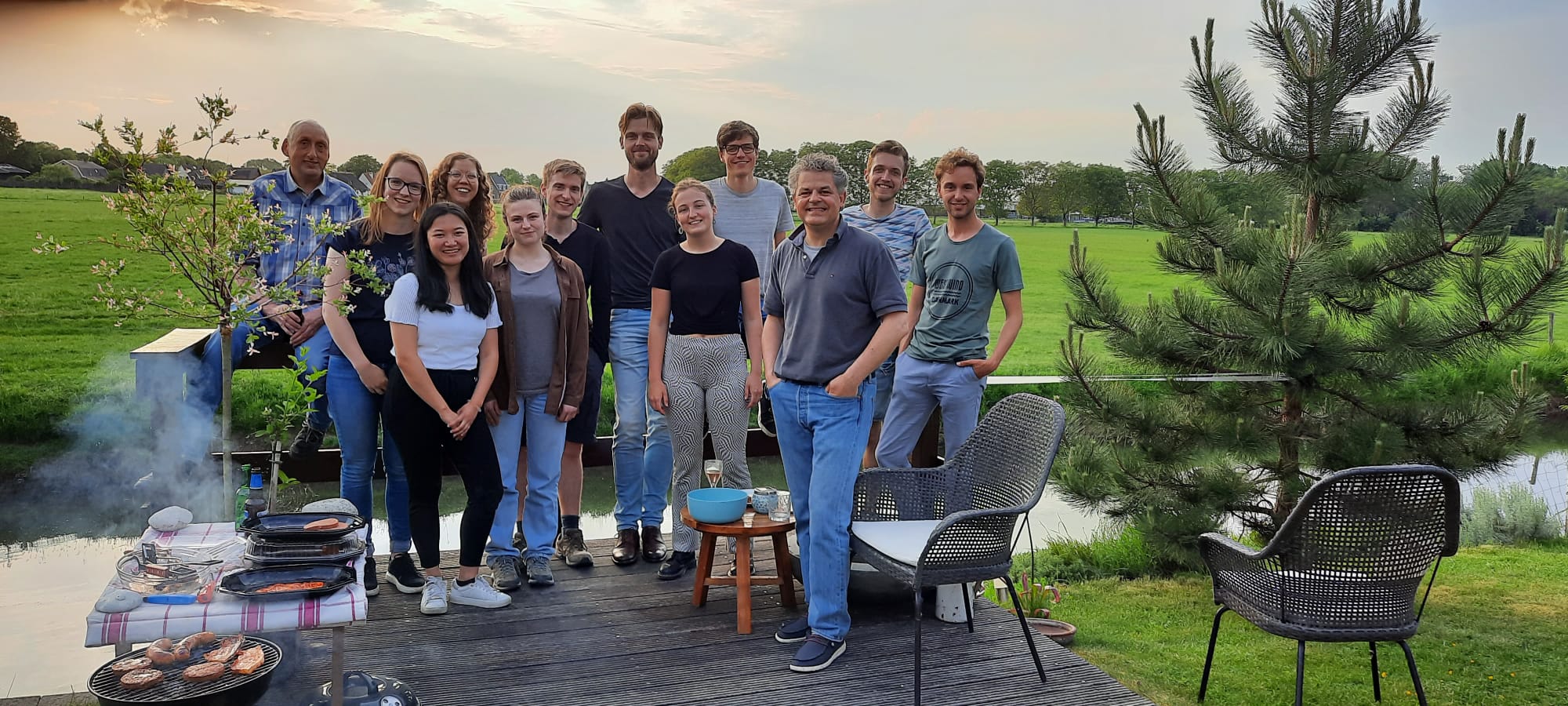 Acknowledgements
Molecular ID Lab @ FELIX
Dr. Giel Berden
Dr. Jon Martens
Kas Houthuijs
Matthias Vink
Jelle Schuurman
Laura Finazzi
Teun van Wieringen
Lara van Tetering
Renske Griepink

FELIX
Prof. Britta Redlich
FELIX staff
Radboudumc
Prof. Ron Wevers
Prof. Dirk Lefeber
Dr. Leo Kluijtmans
Dr. Purva Kulkami
Udo Engelke

Organic Chemistry Dept
Dr. Thomas Boltje
Prof. Floris Rutjes

University of Alberta
Prof. David Wishart
Vasuk Gautam

KWR
Dennis Vughs
Andrea Brunner
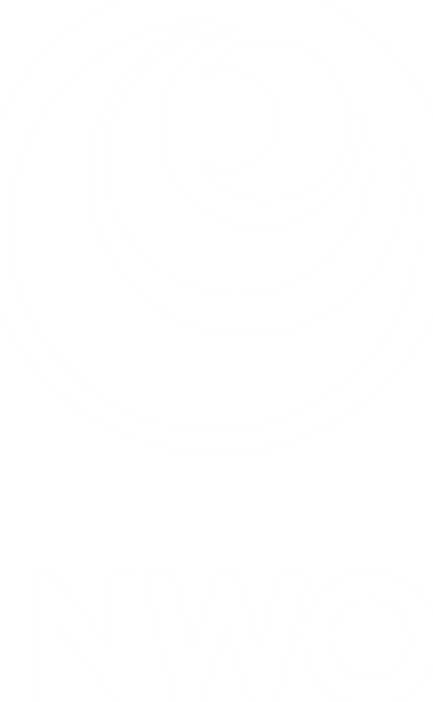 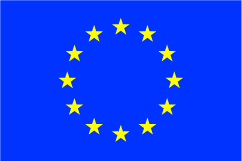 Bruker
Christoph Gebhart 
Chris Wootton
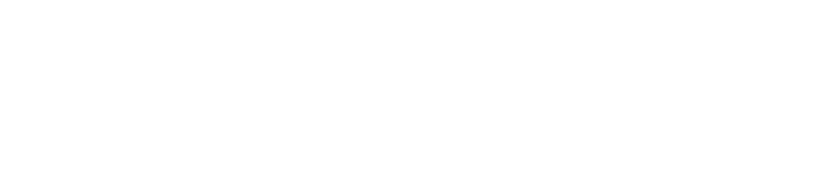 Mass spectrometry vs. vibrational spectroscopy
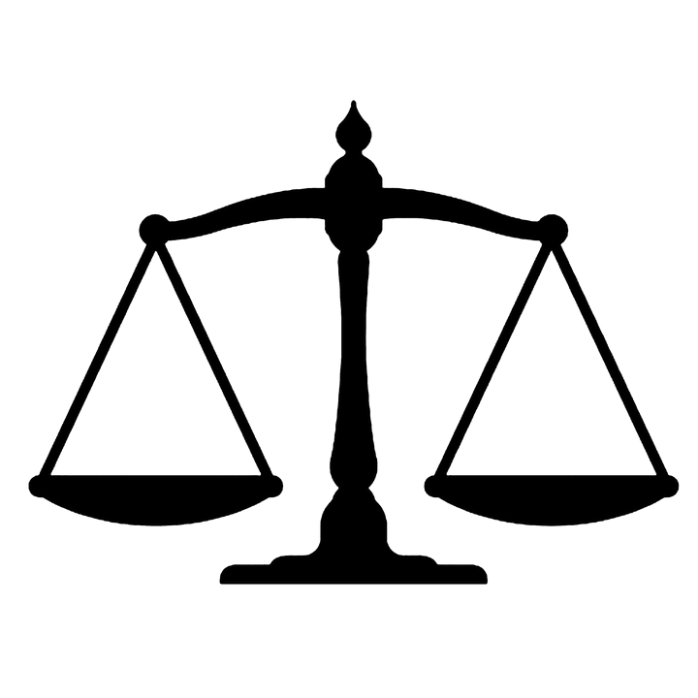 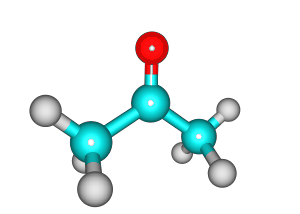 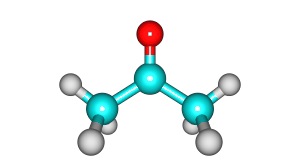 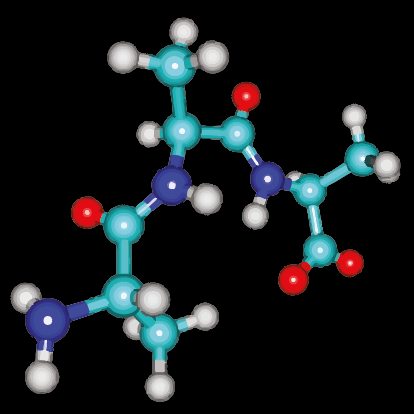 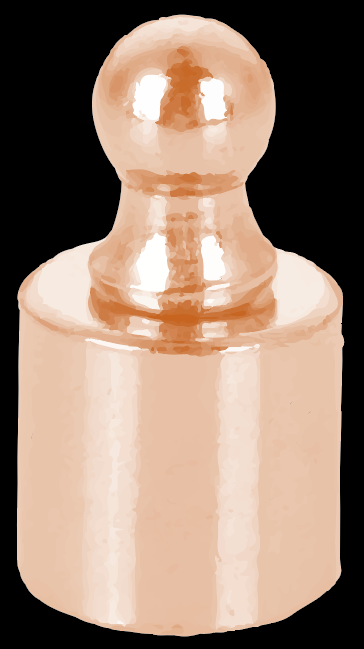 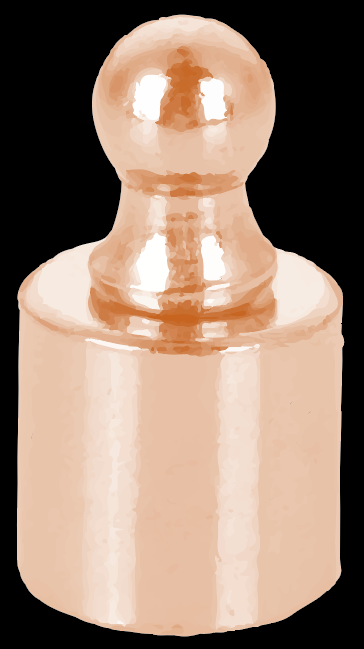 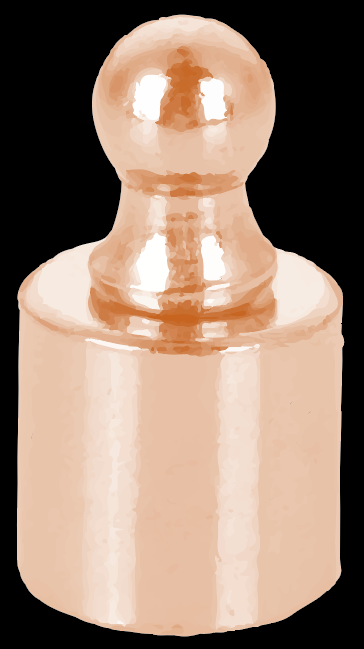 Mass Spectrometry

m/z values determined by elemental composition
 Structurally blind (MS1)
 MS2 spectra not (reliably) predictable
 Excellent MW separation of complex mixtures
 High Sensitivity
Vibrational IR Spectroscopy

Normal mode frequencies determined by connectivity
 Structurally diagnostic
 Vibrational frequencies predictable by QC
 Poor separation in complex mixture analysis
 Sensitivity incomparable to MS
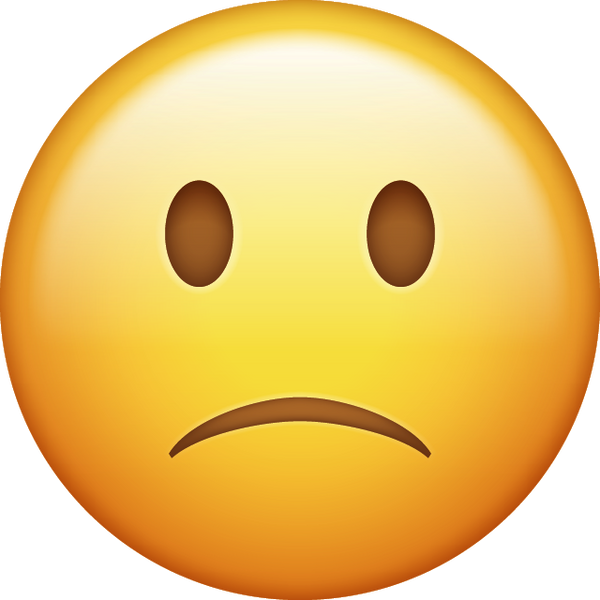 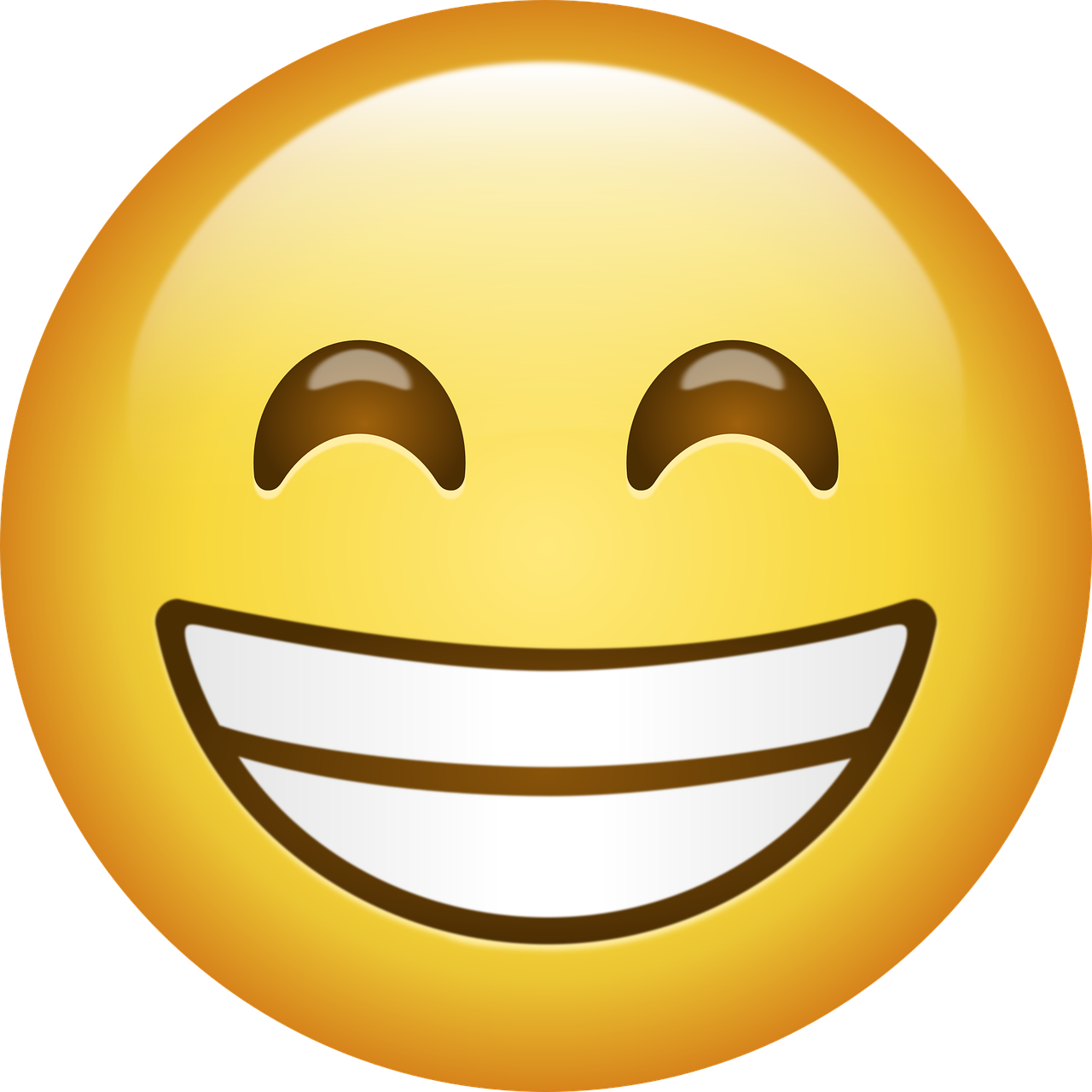 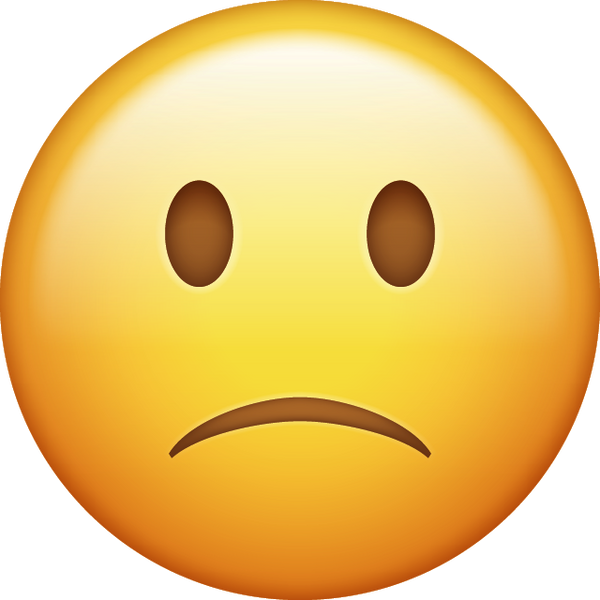 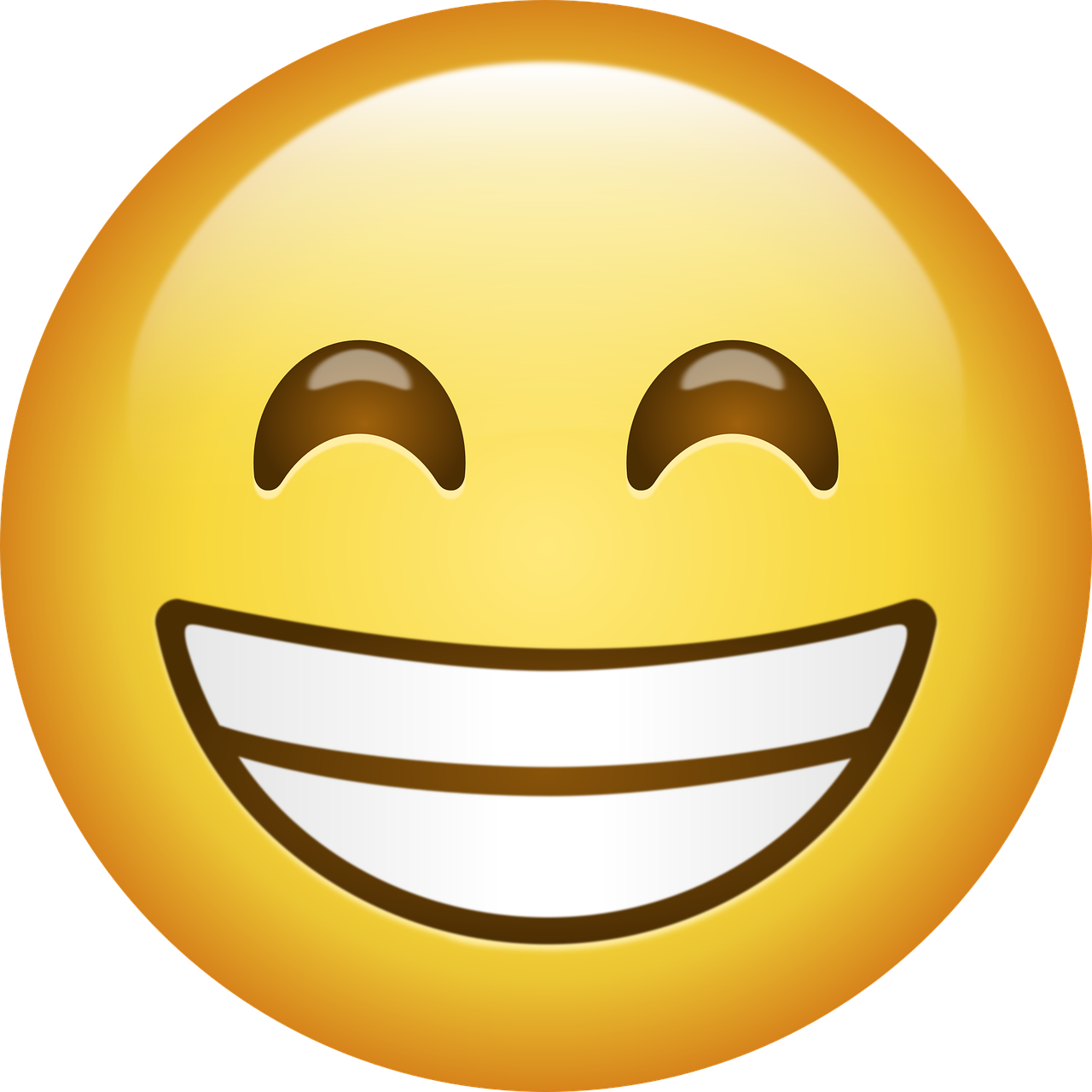 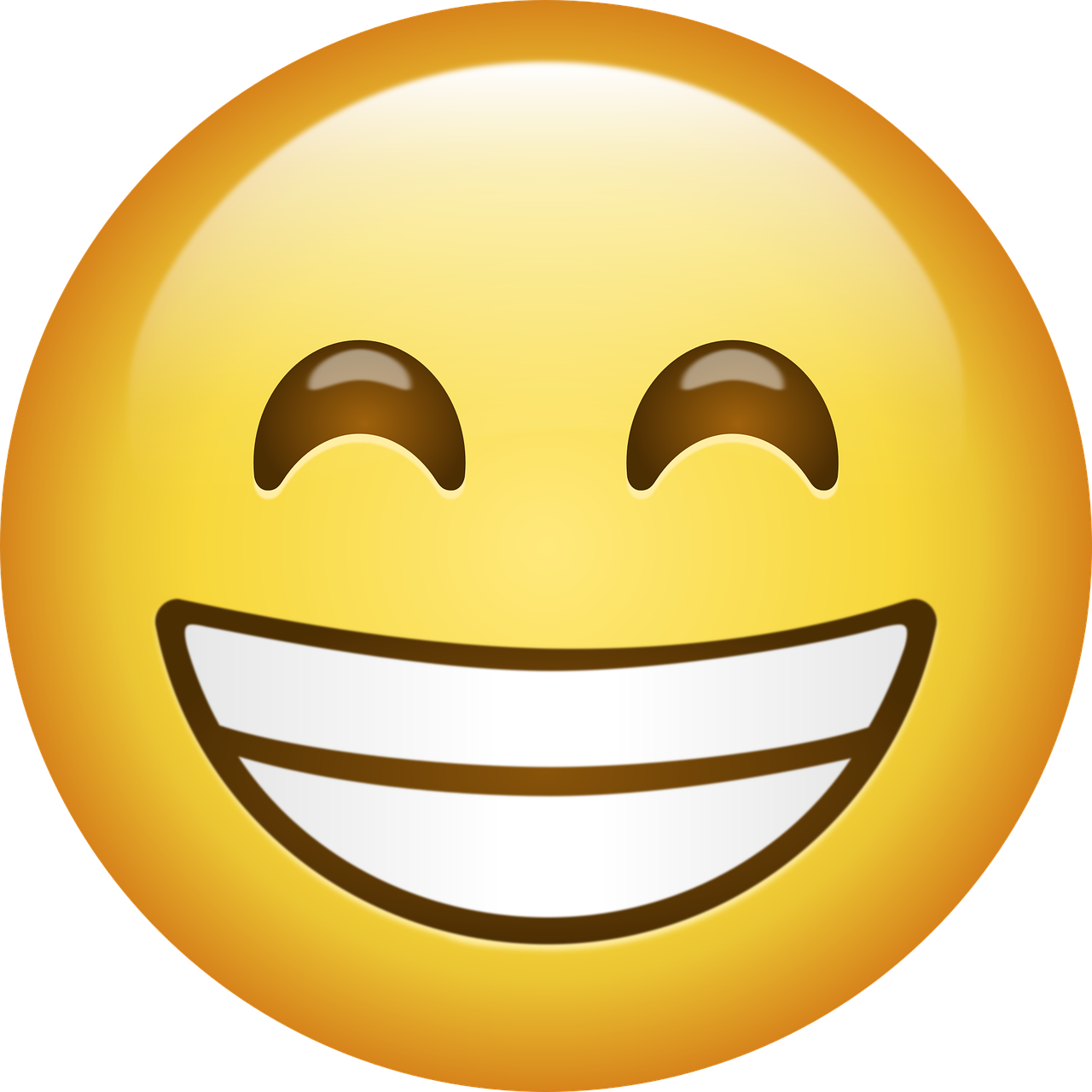 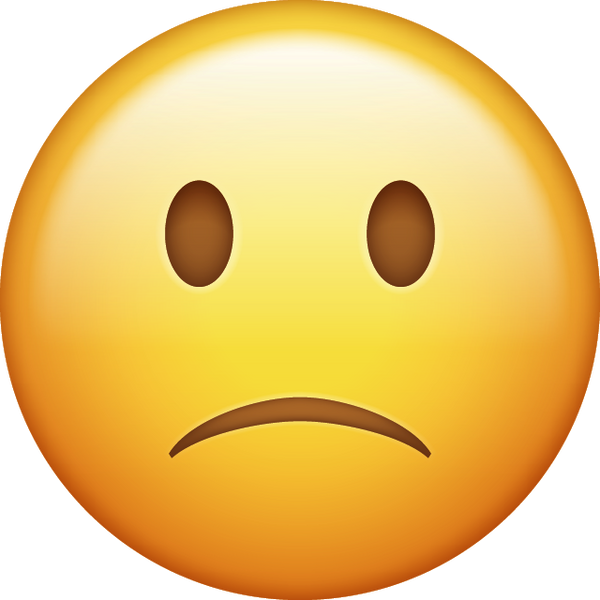 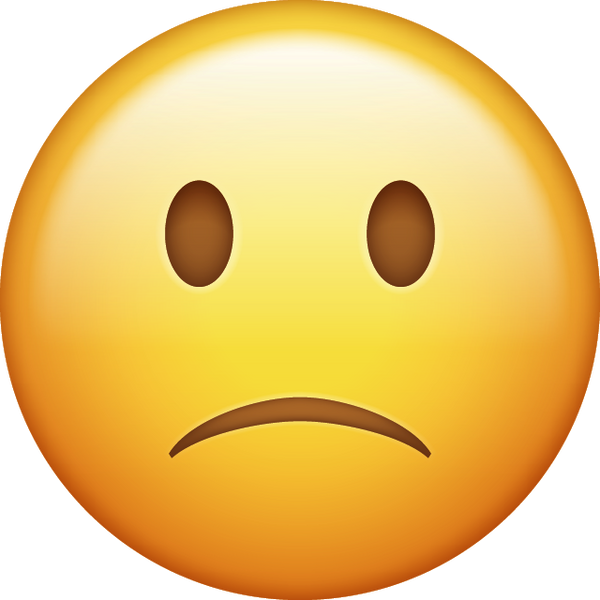 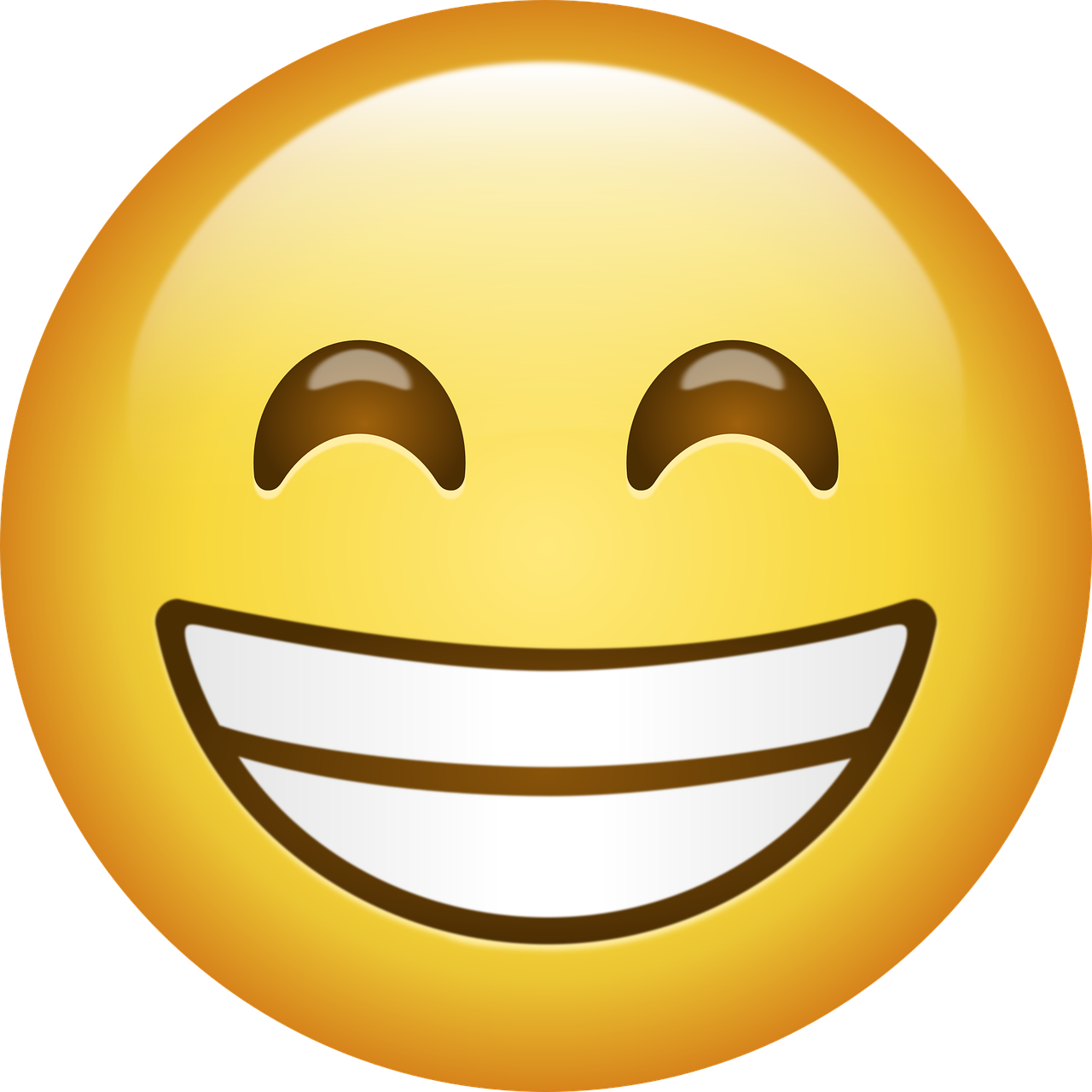 Biomarker identification of inborn errors of metabolism
Van Karnebeek et al. Nature Genetics 2016, 48, 777
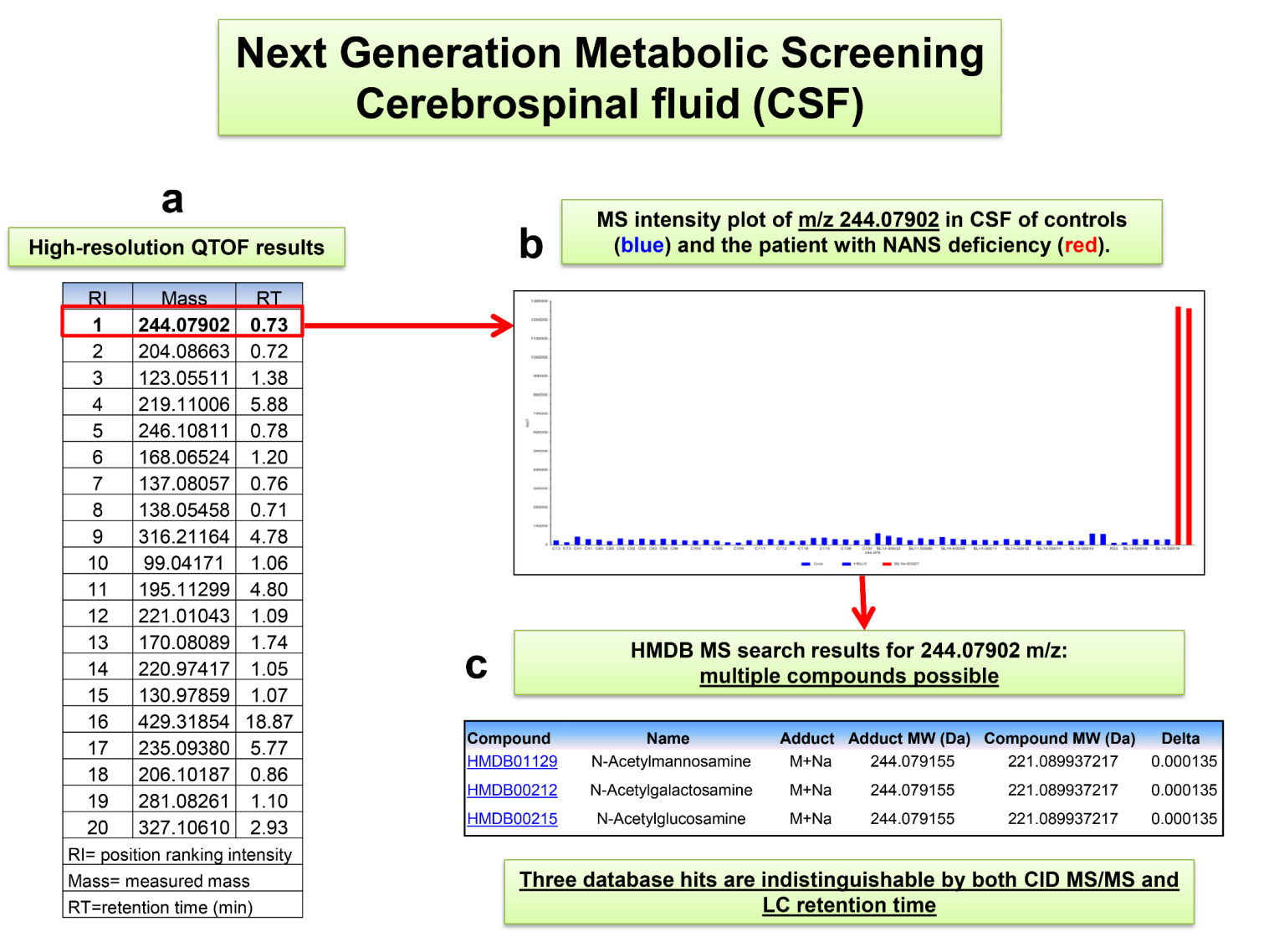 Collaboration with Translational Metabolic Laboratory at RUMC
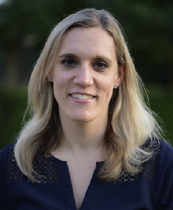 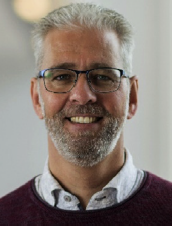 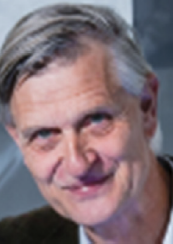 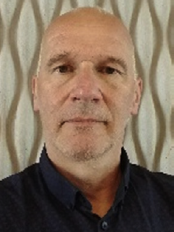 Karlien Coene
Leo Kluijtmans
Udo Engelke
Ron Wevers
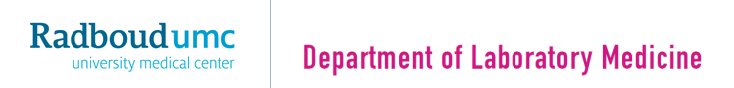 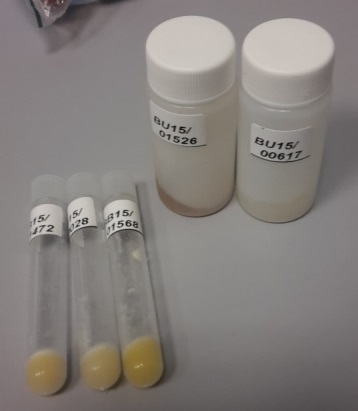 Untargeted LC-MS analysis
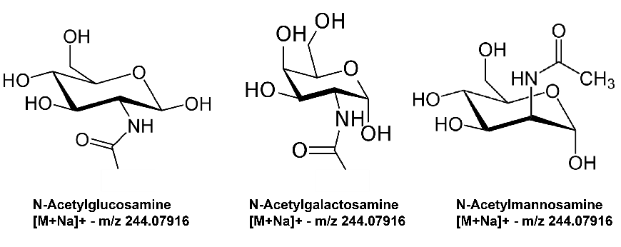 Patient and Controls
Biomarker identification of inborn errors of metabolism
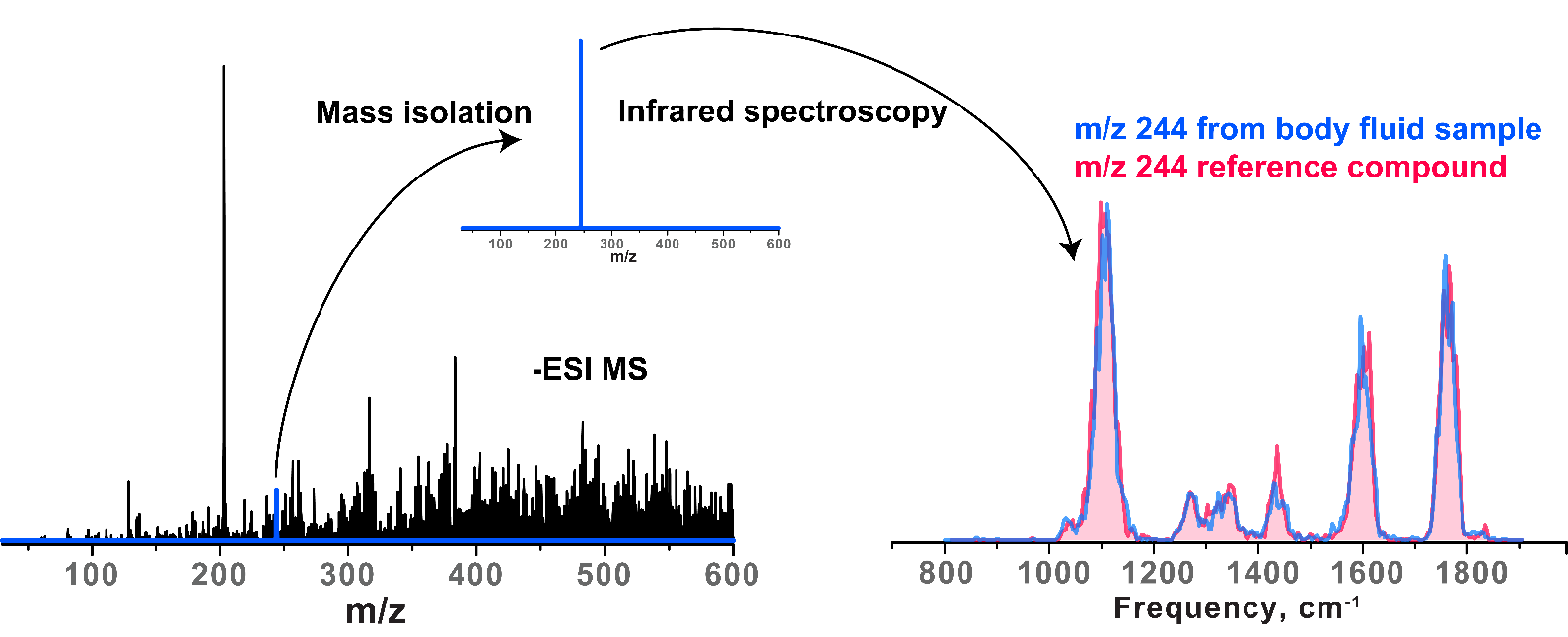 IRIS spectroscopy
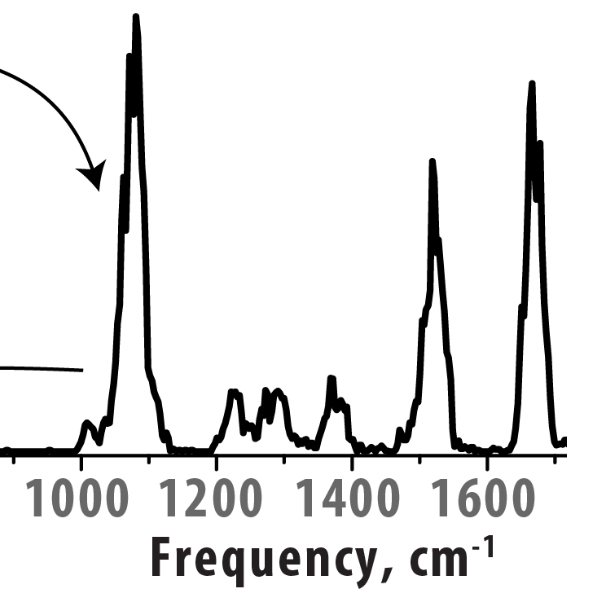 < 10 mL blood / urine used
4 IR spectra in ~2 hrs
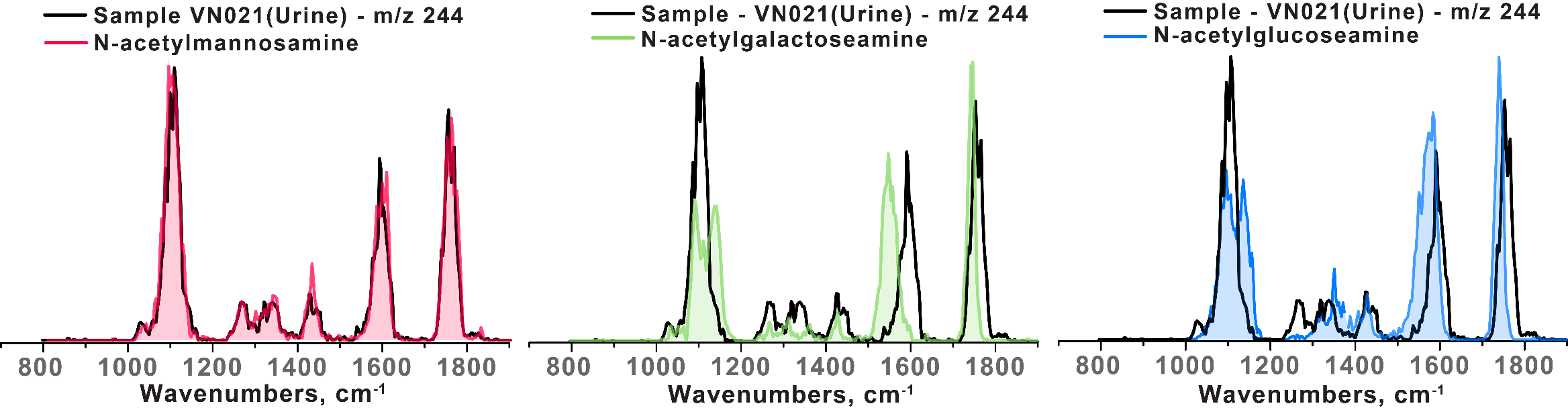 Martens, Berden, van Outersterp, Kluijtmans, Engelke, van Karnebeek, Wevers, Oomens, Sci. Rep.  2017, 7, 3363